M40, no neurological history
4 months ago acute “chest infection” for 2 weeks with high fever and severe coughing 
onset of right arm/shoulder pain 1-2 weeks into the infection
cessation of pain after 1-2 weeks, with progressive axillary nerve sensomotoric deficit and by now visible atrophy of deltoid muscle
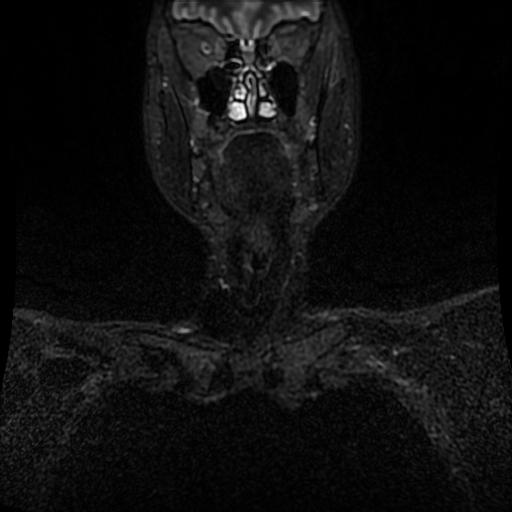 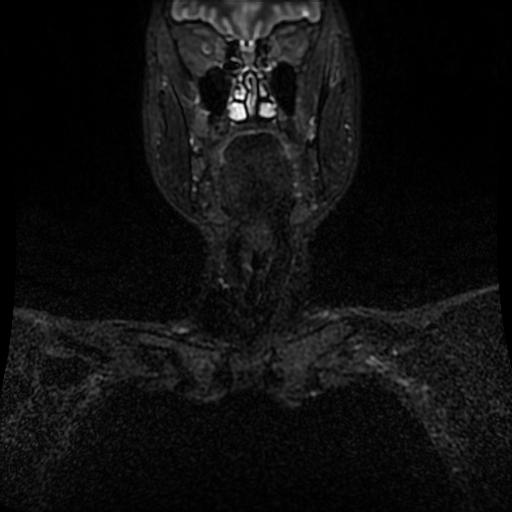 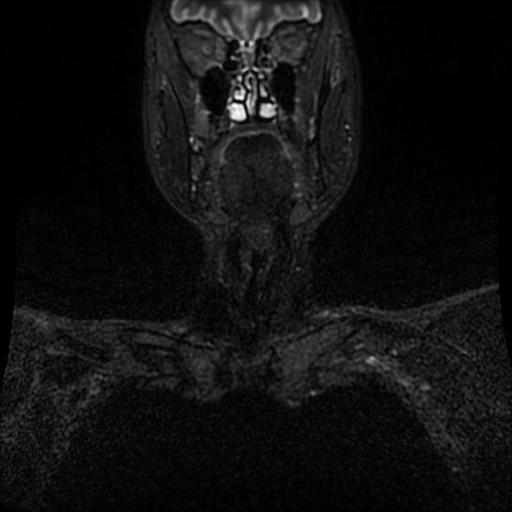 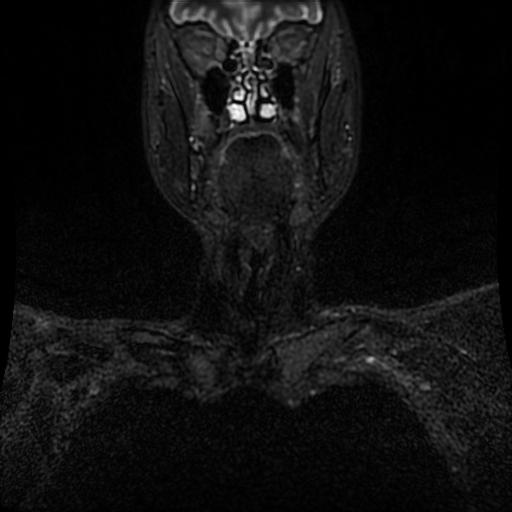 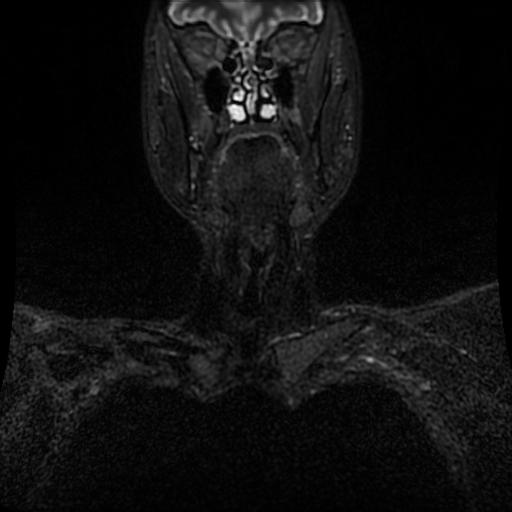 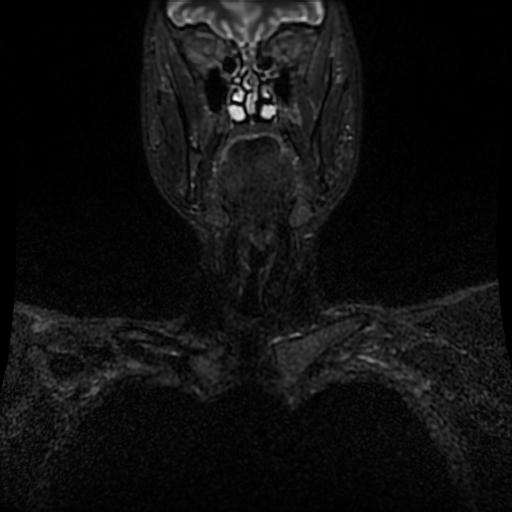 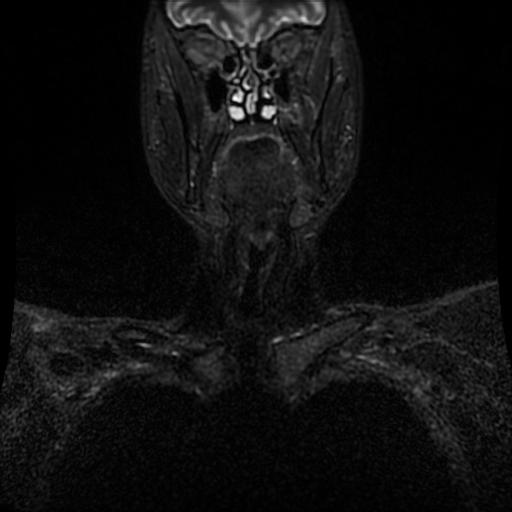 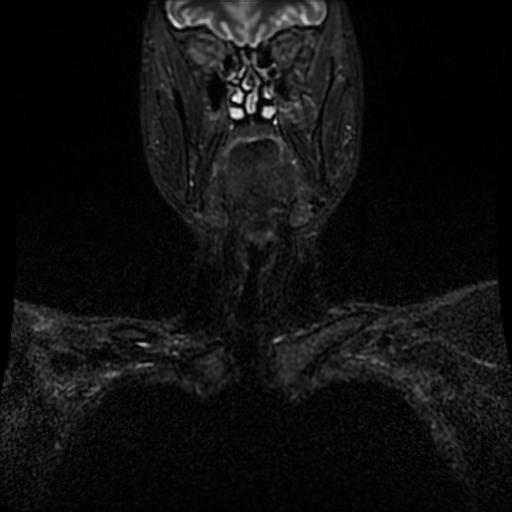 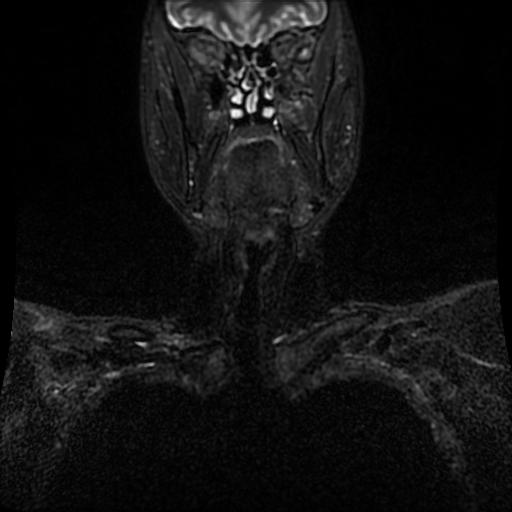 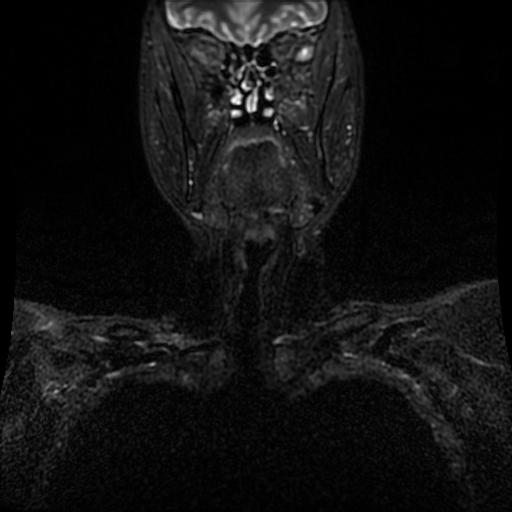 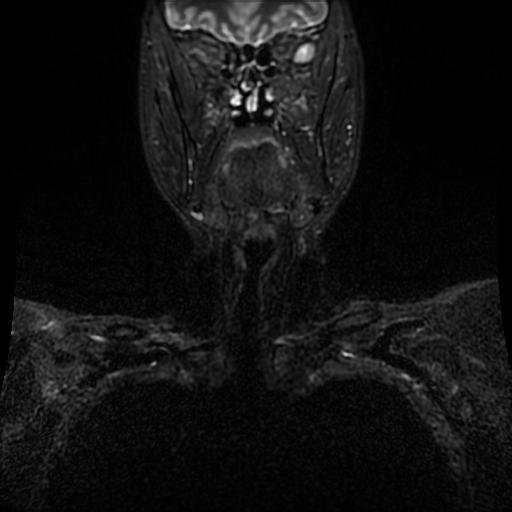 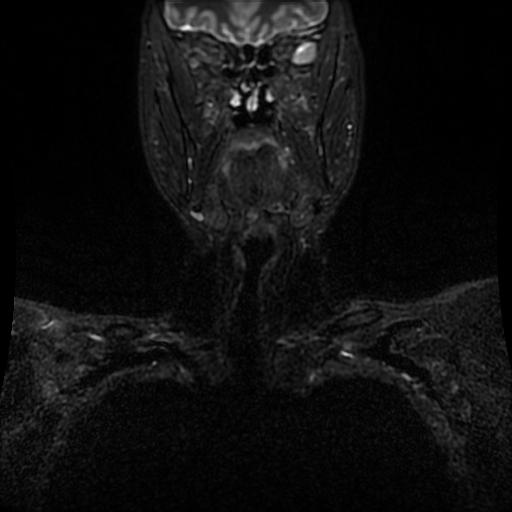 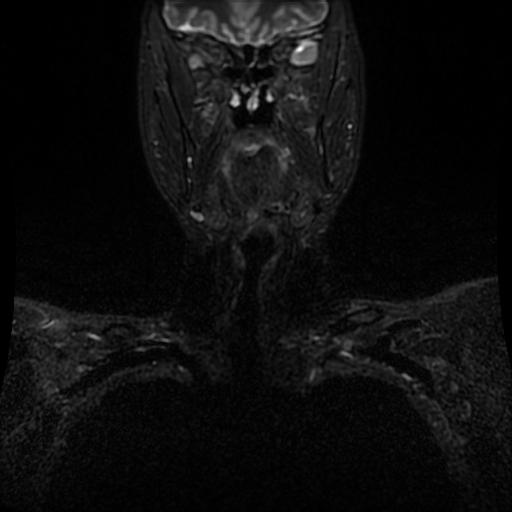 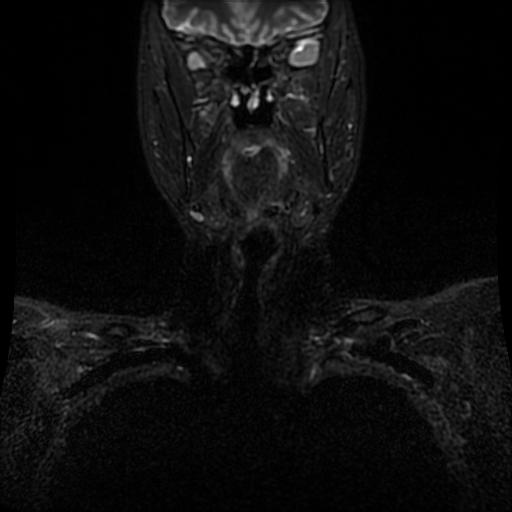 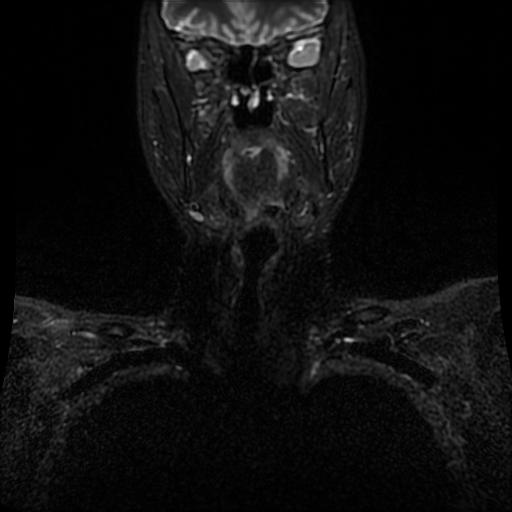 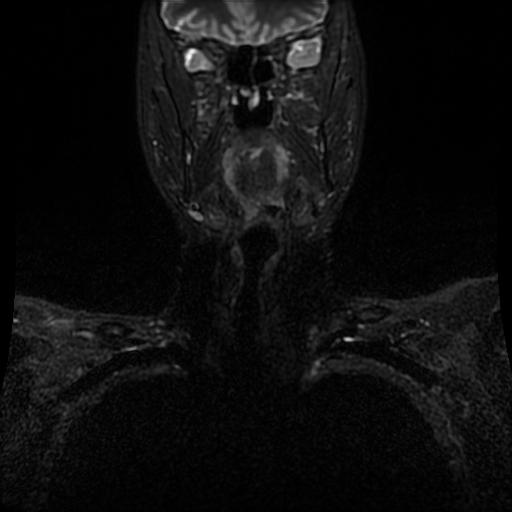 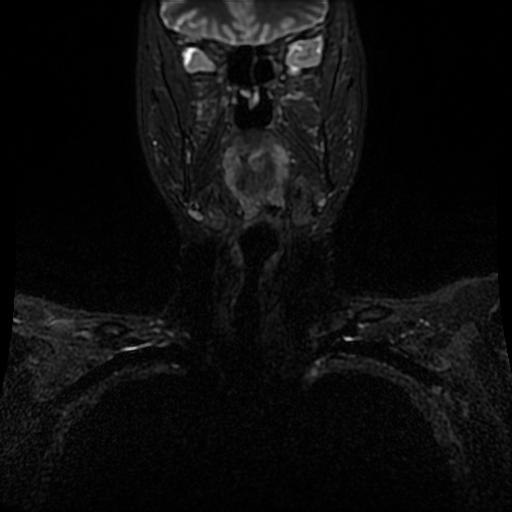 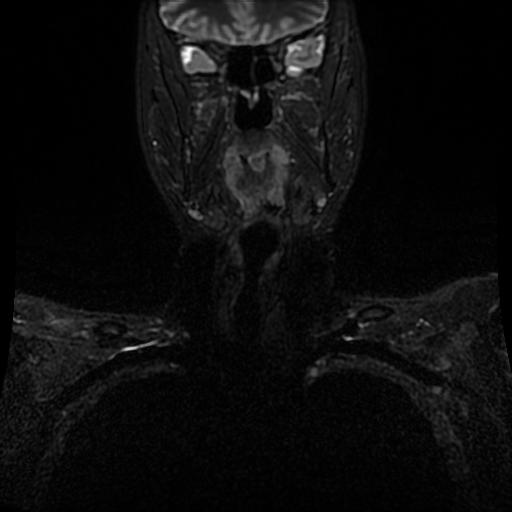 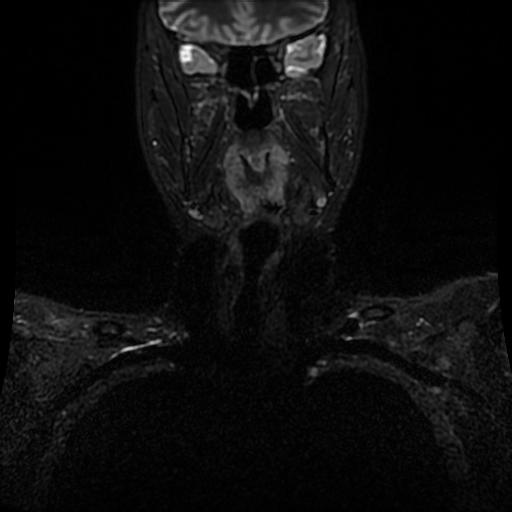 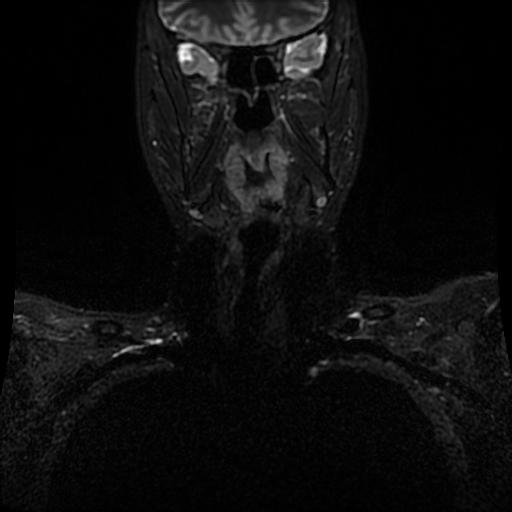 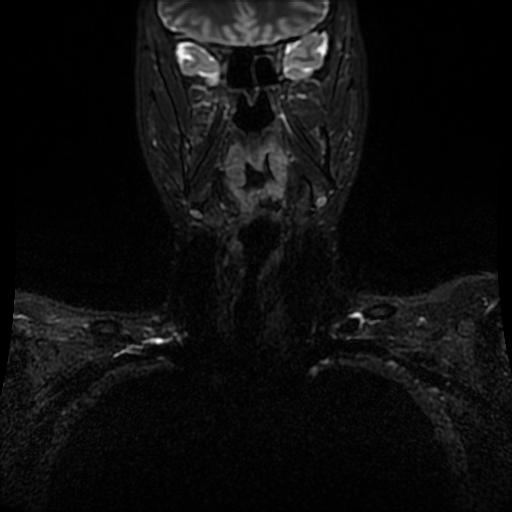 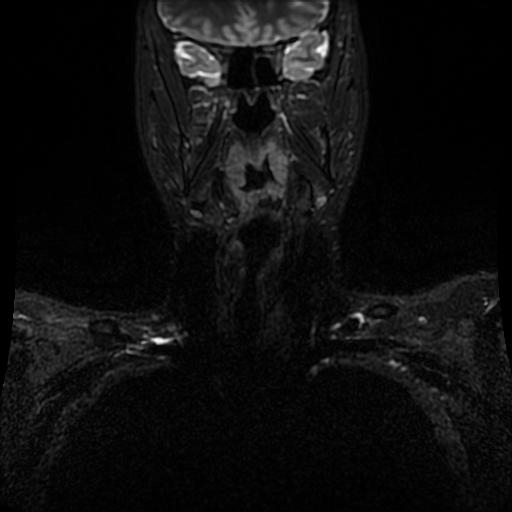 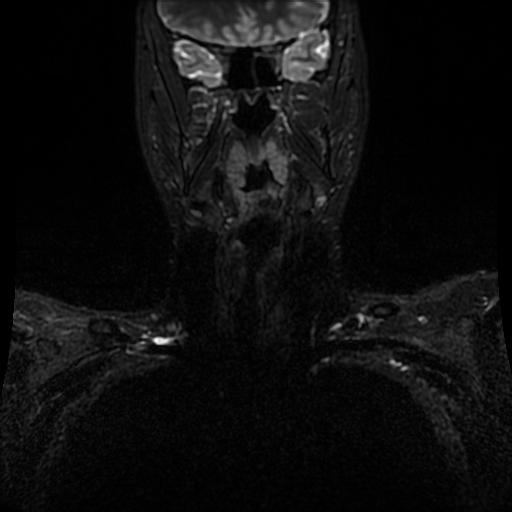 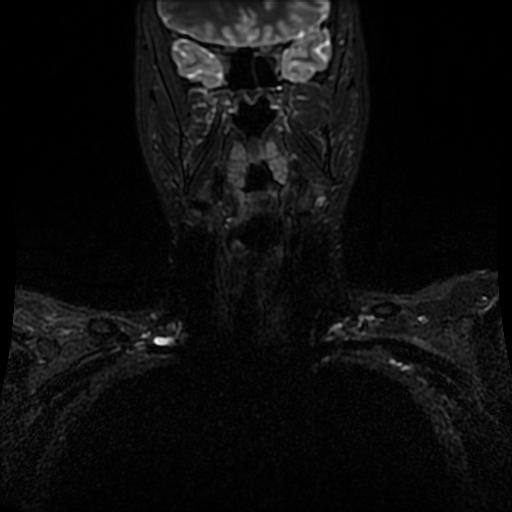 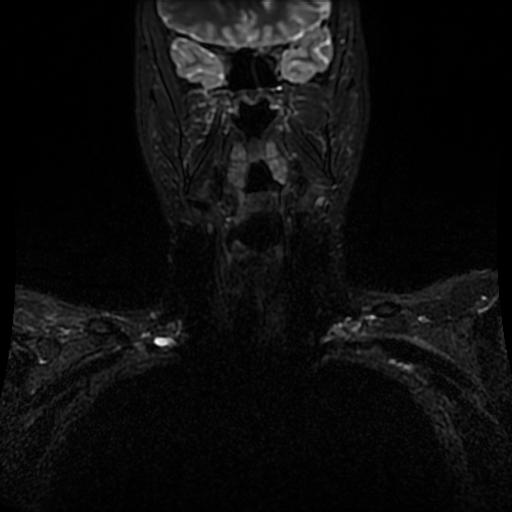 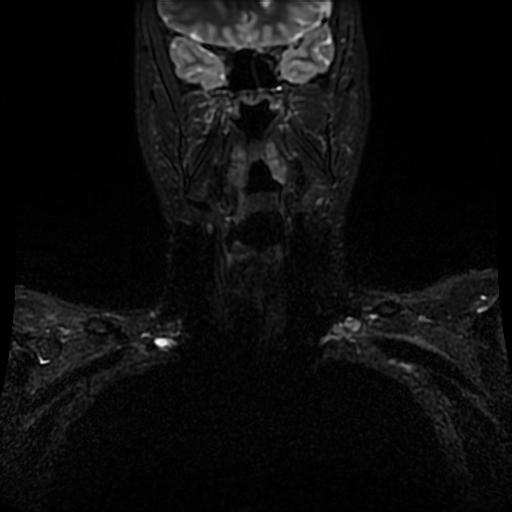 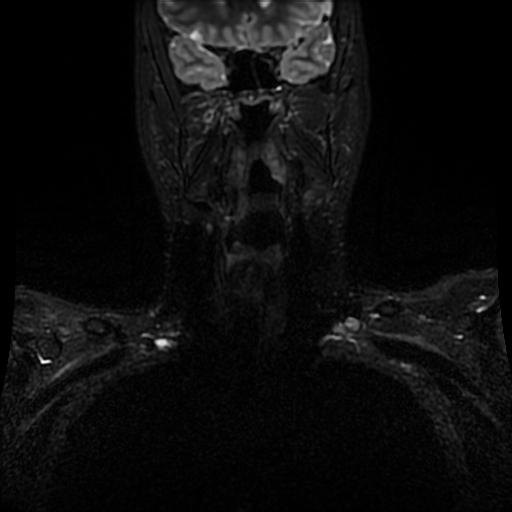 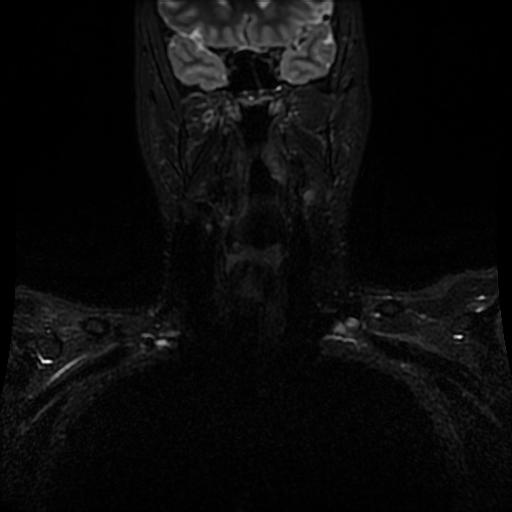 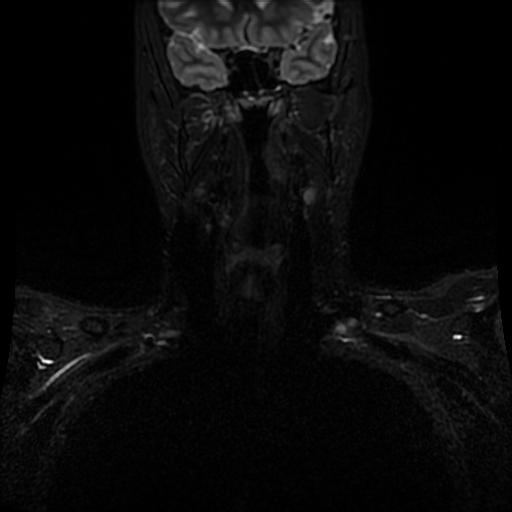 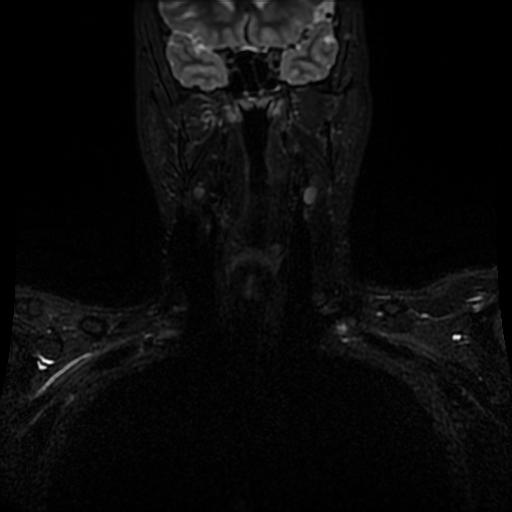 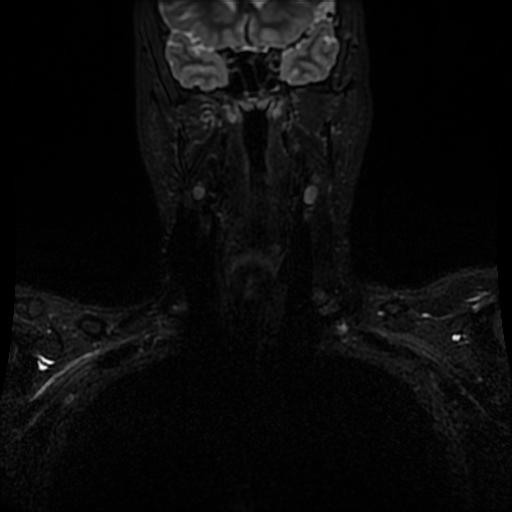 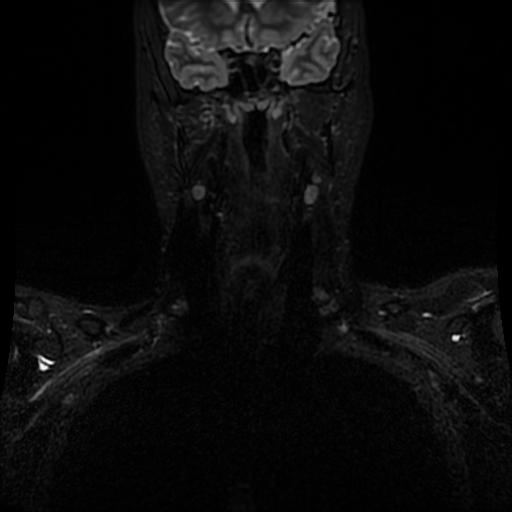 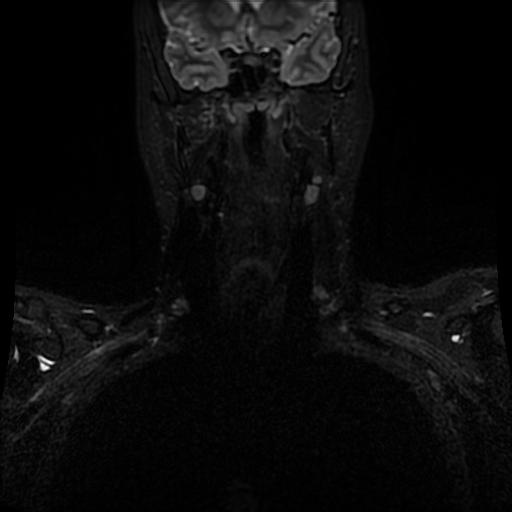 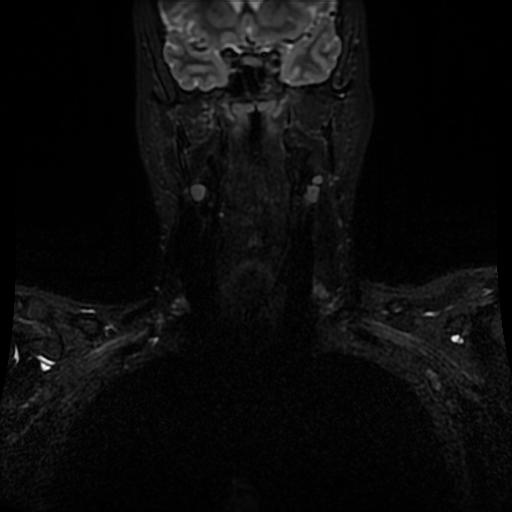 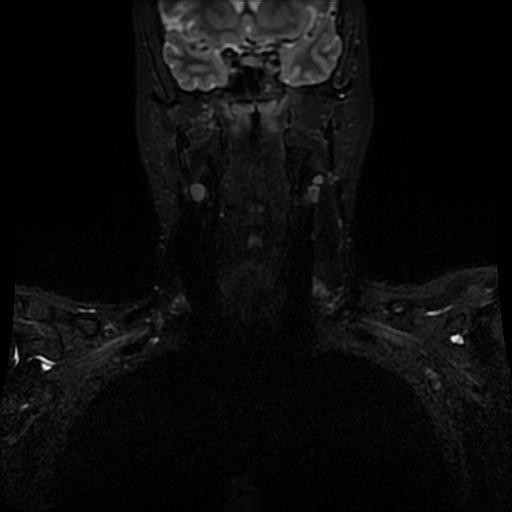 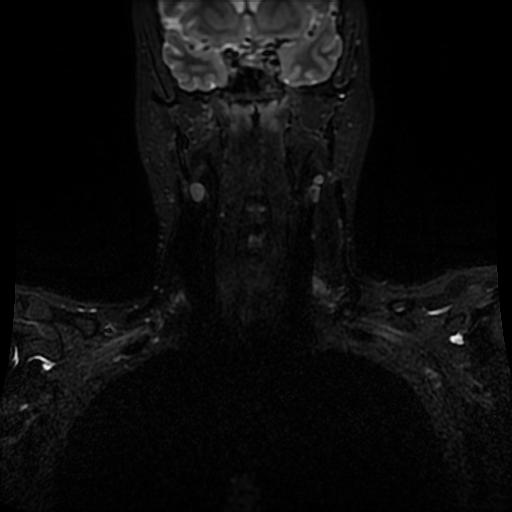 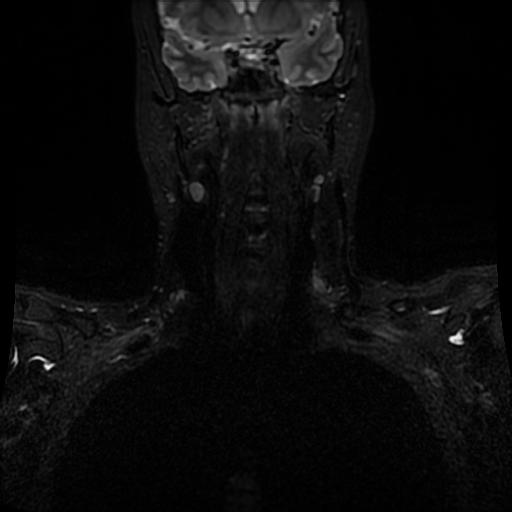 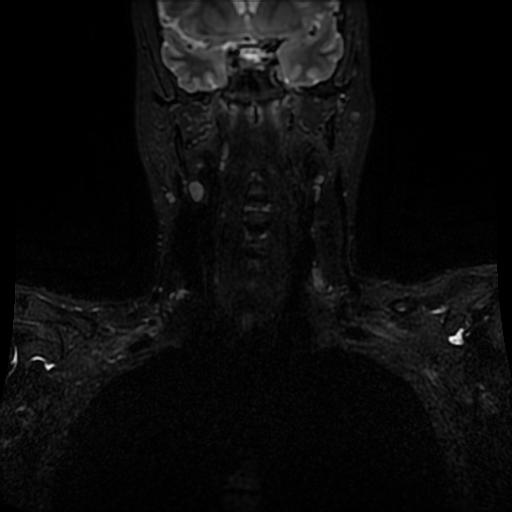 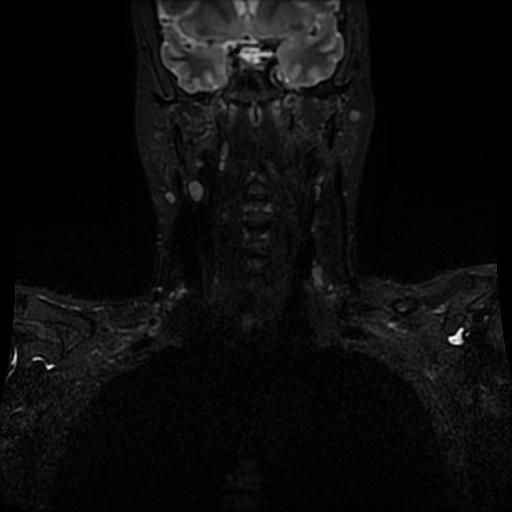 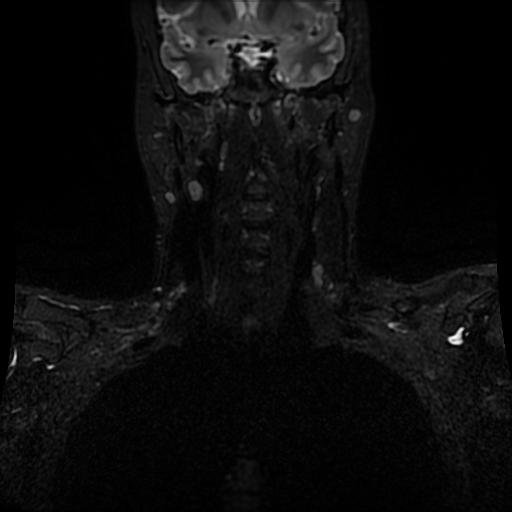 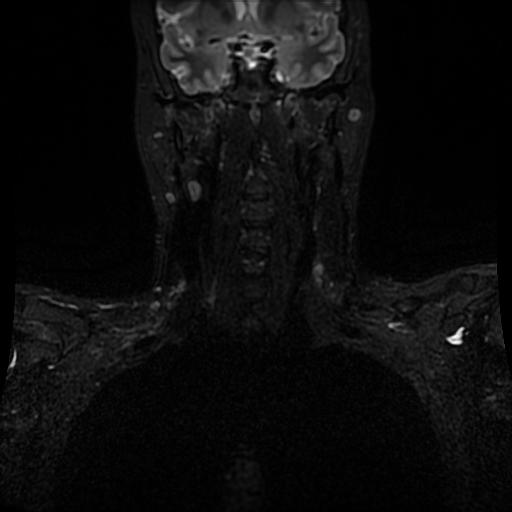 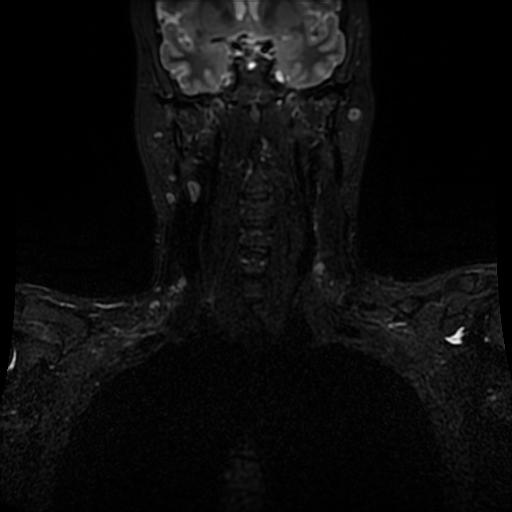 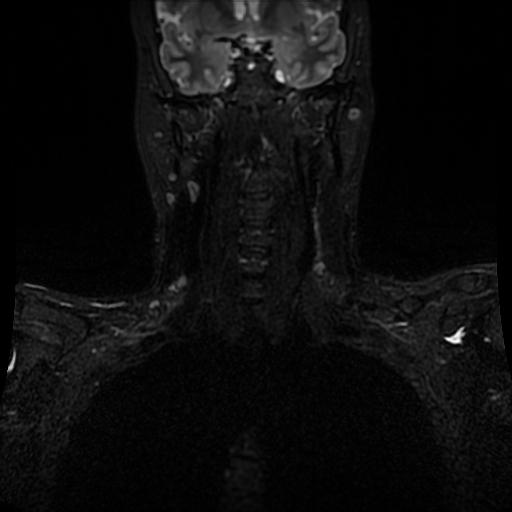 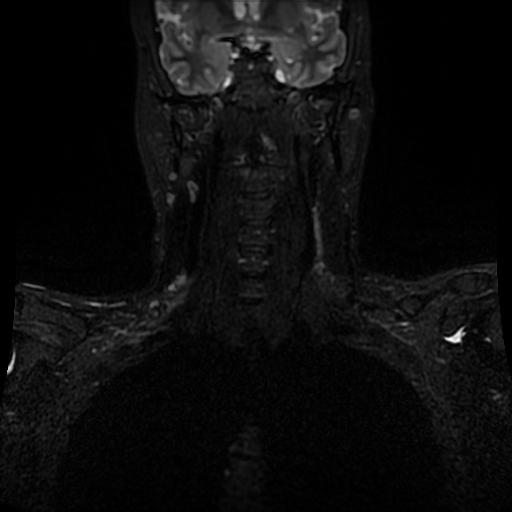 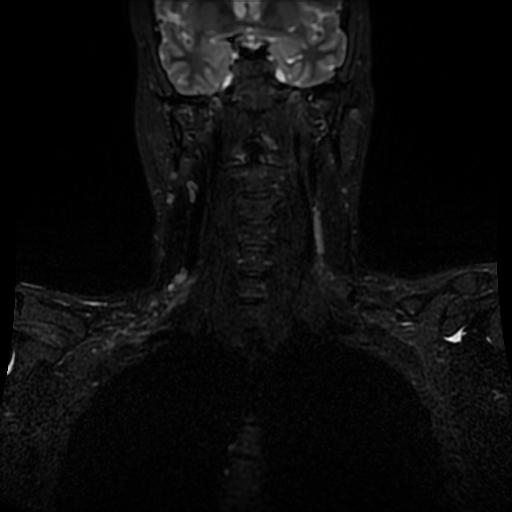 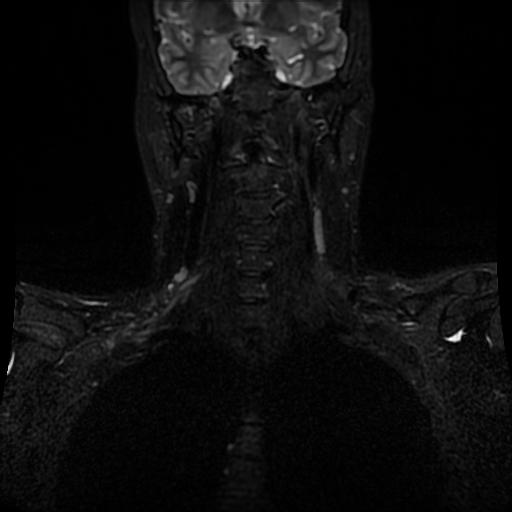 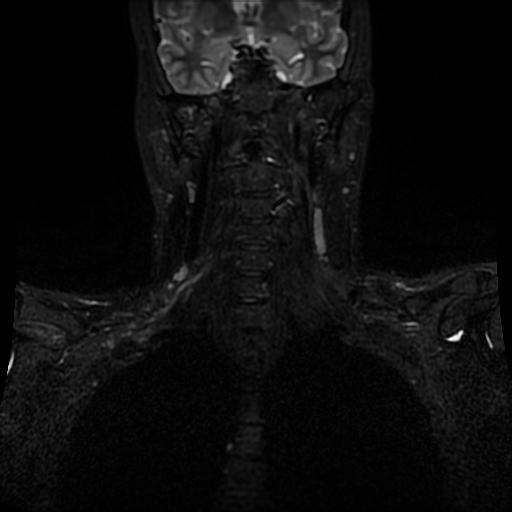 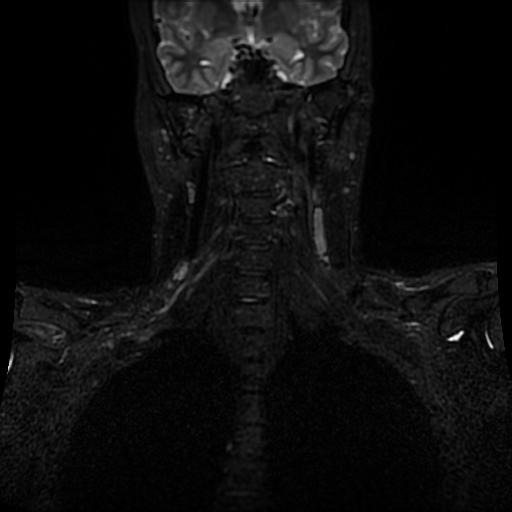 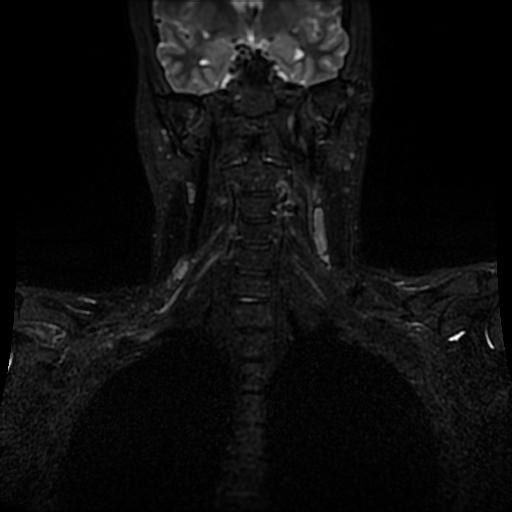 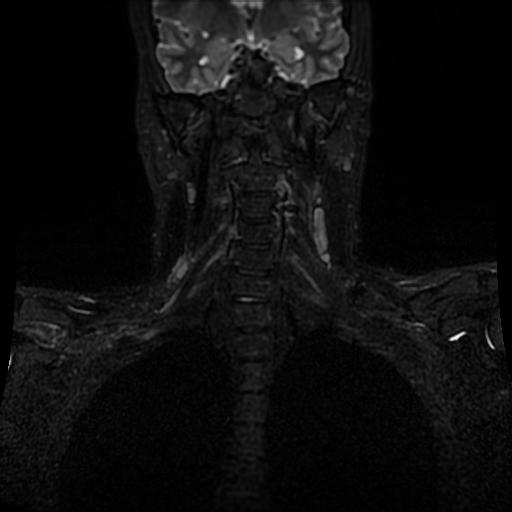 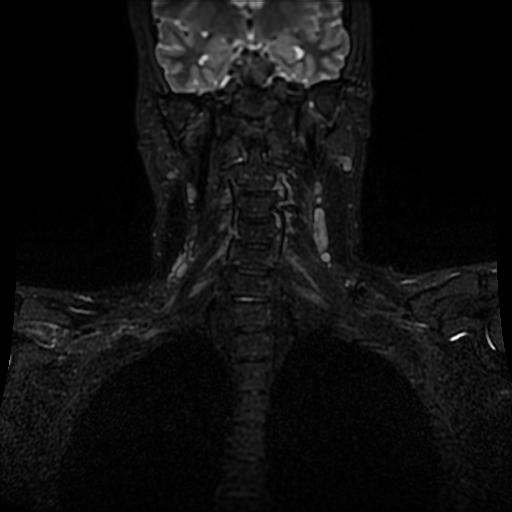 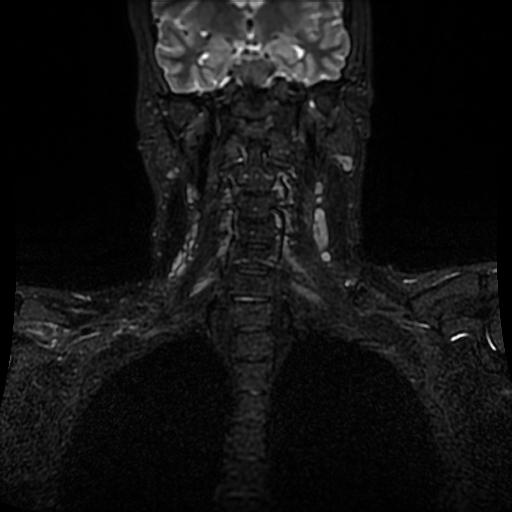 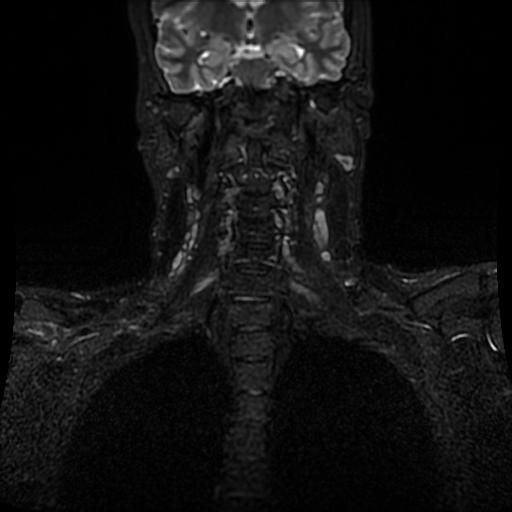 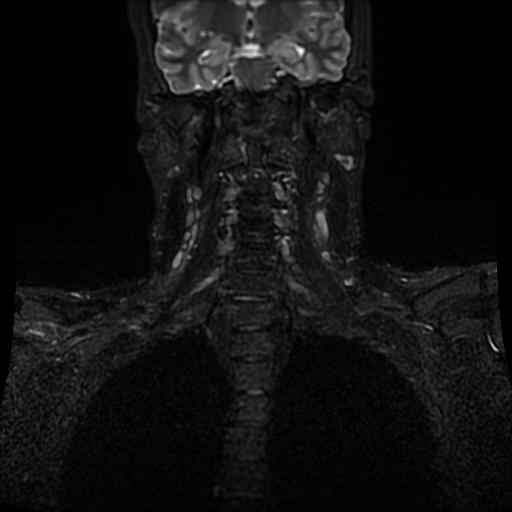 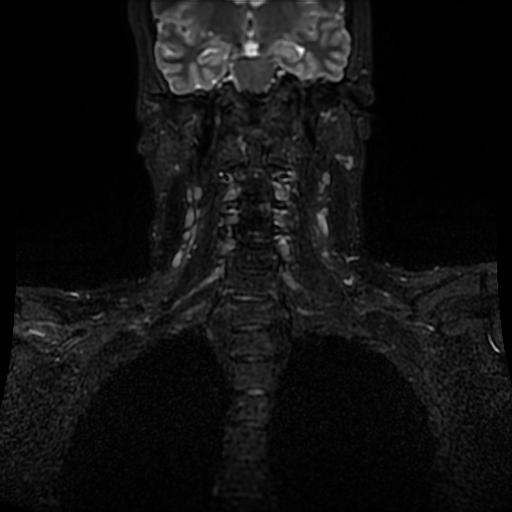 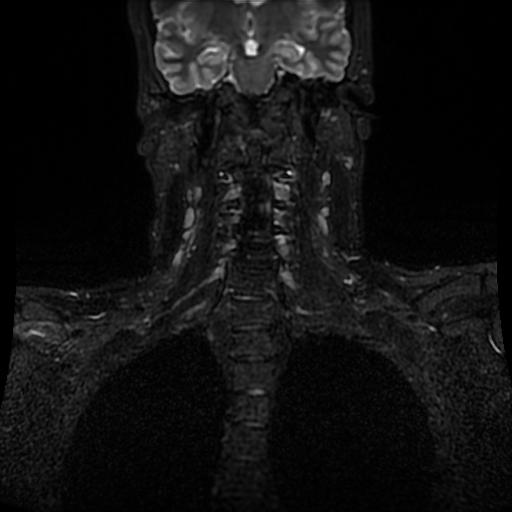 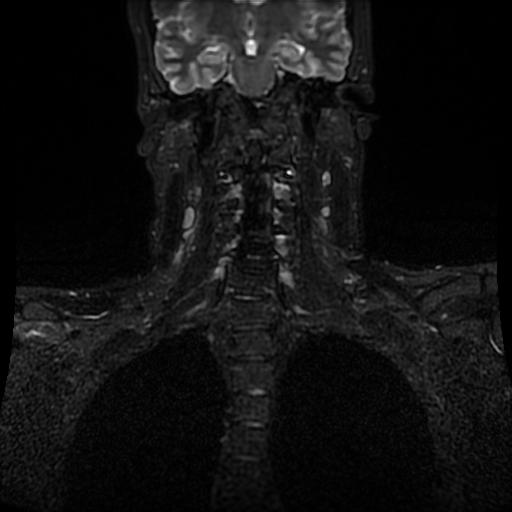 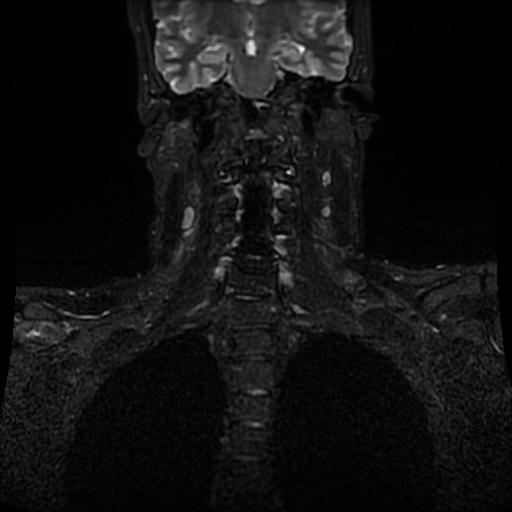 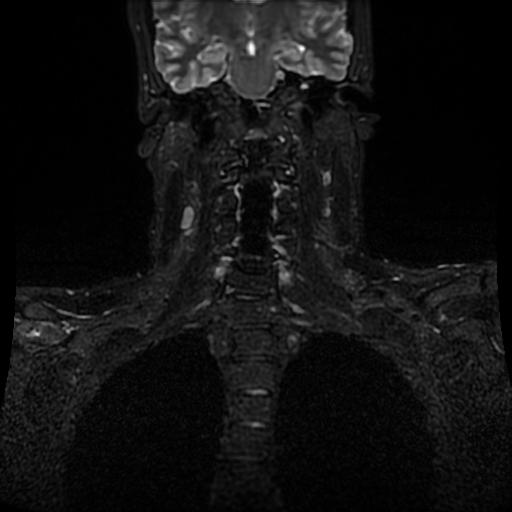 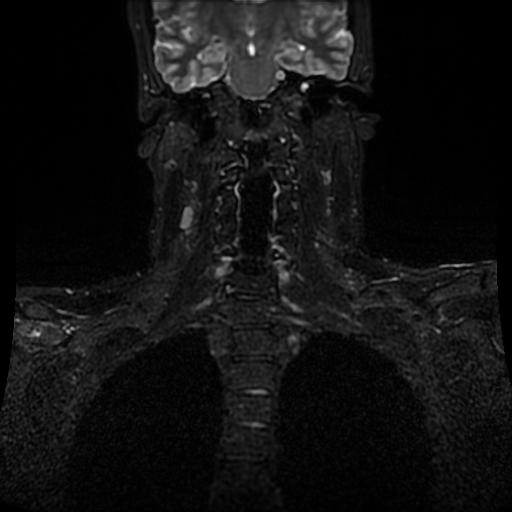 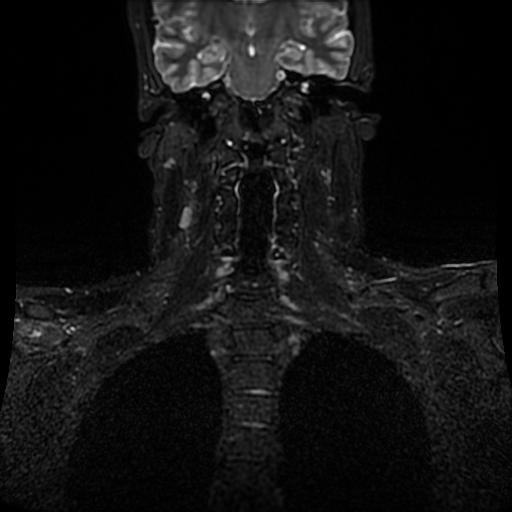 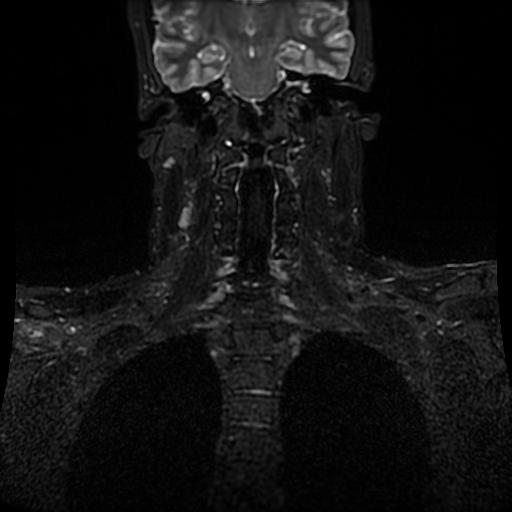 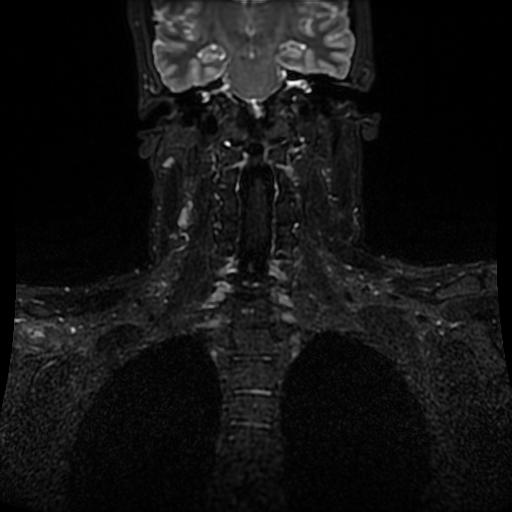 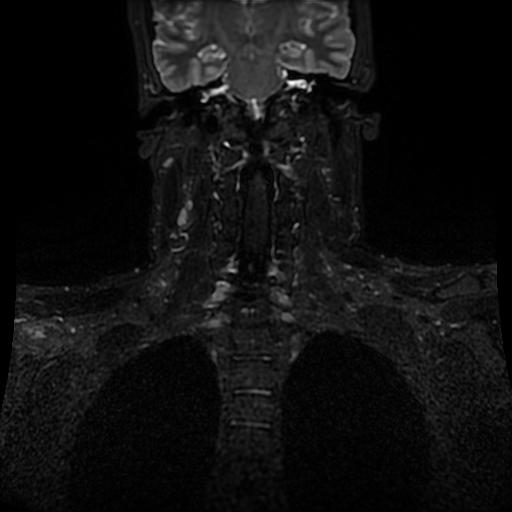 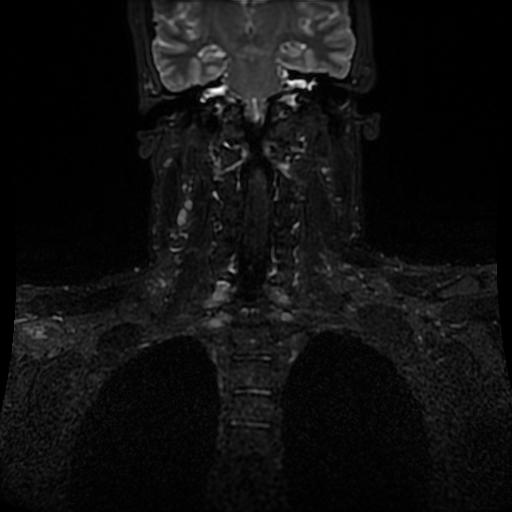 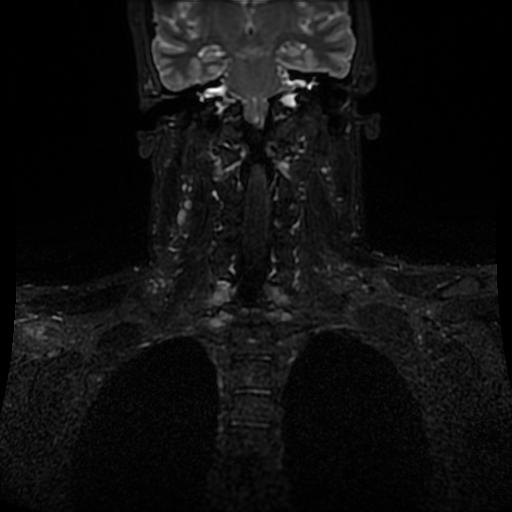 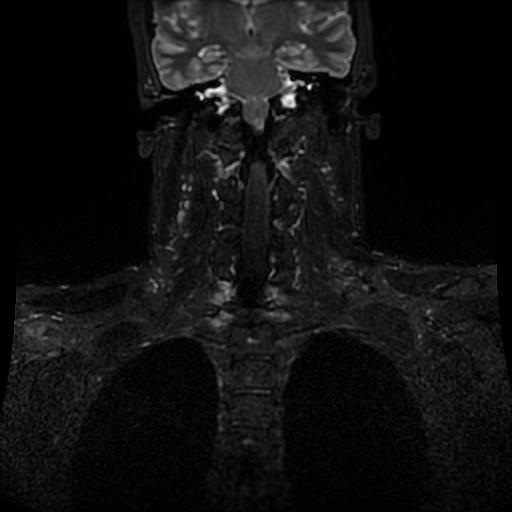 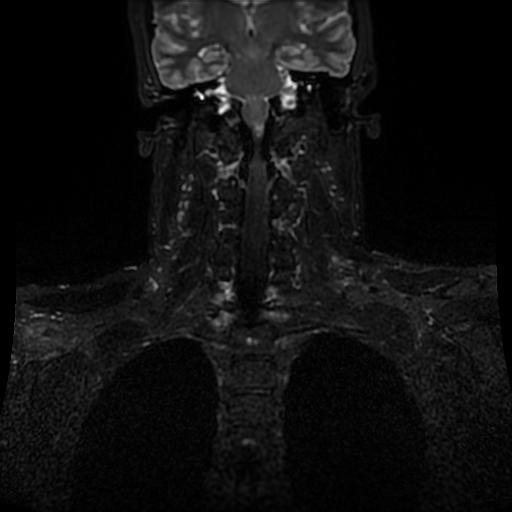 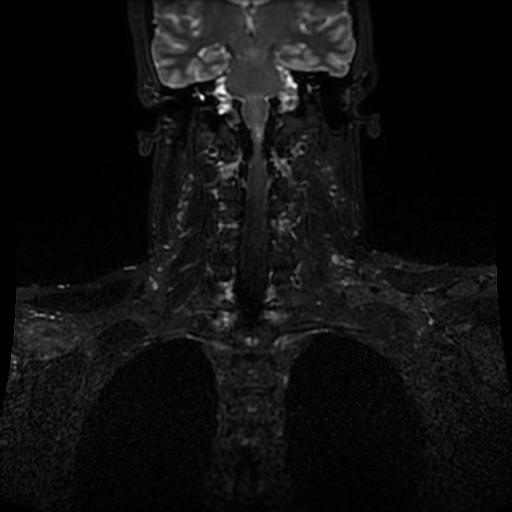 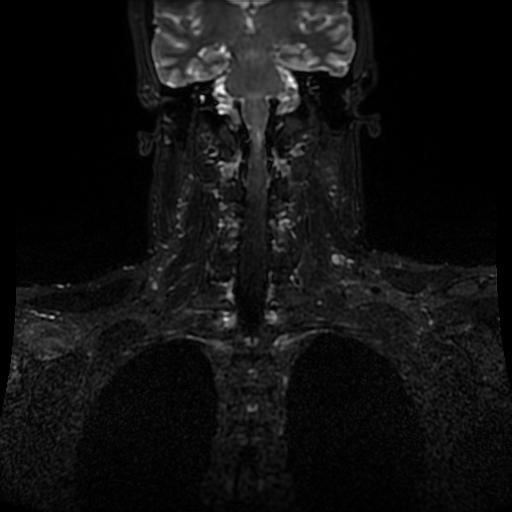 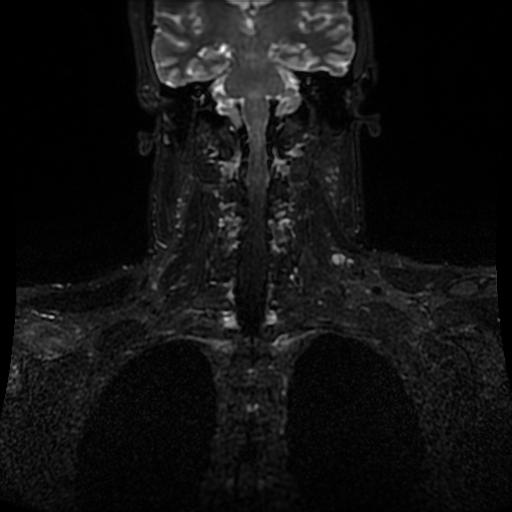 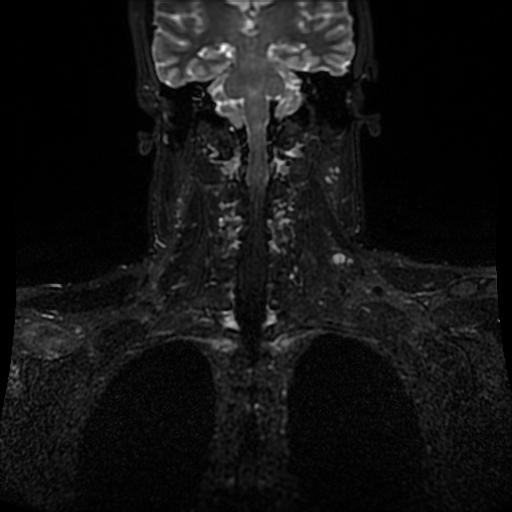 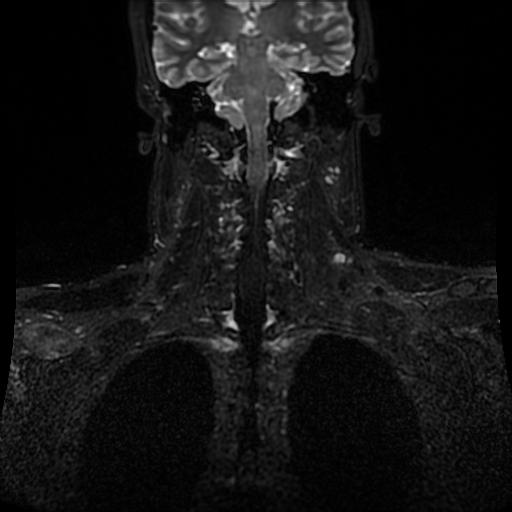 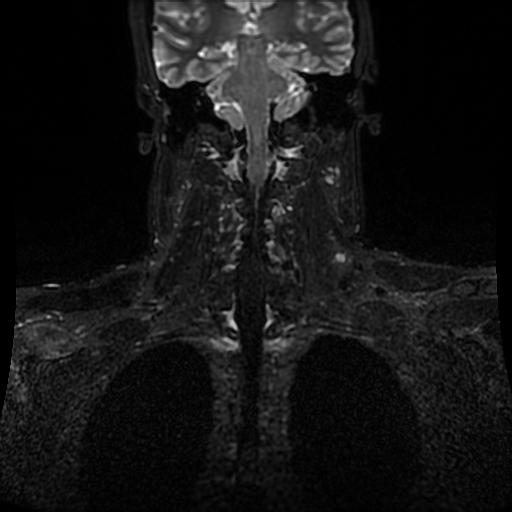 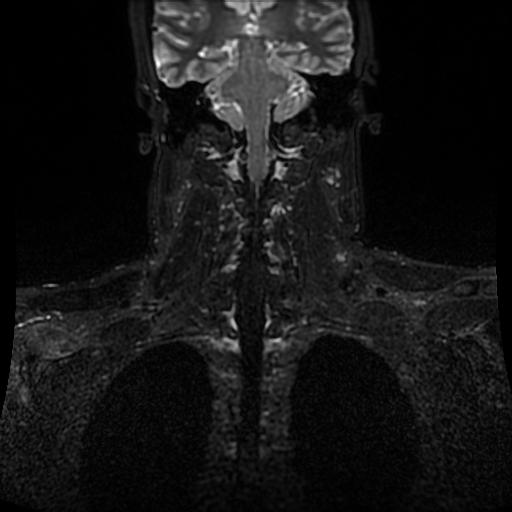 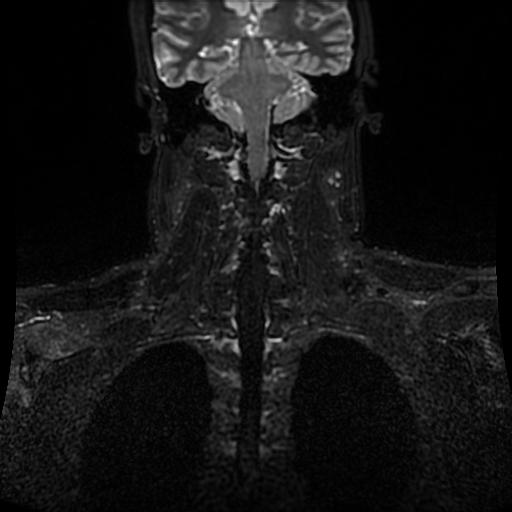 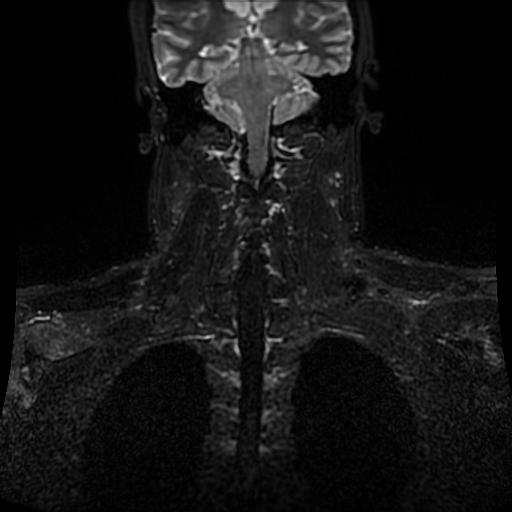 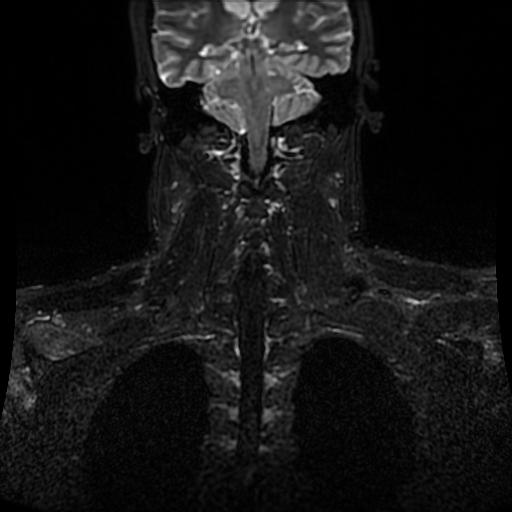 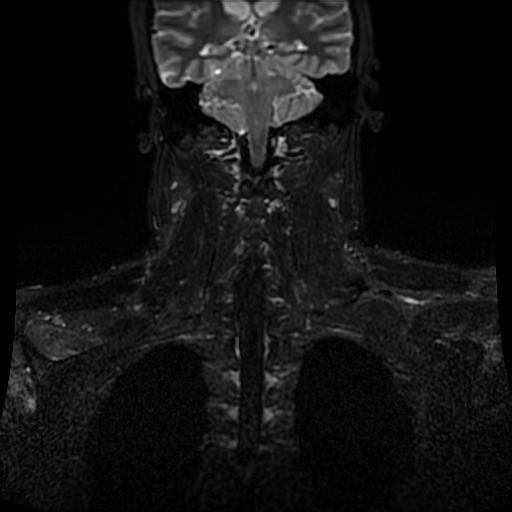 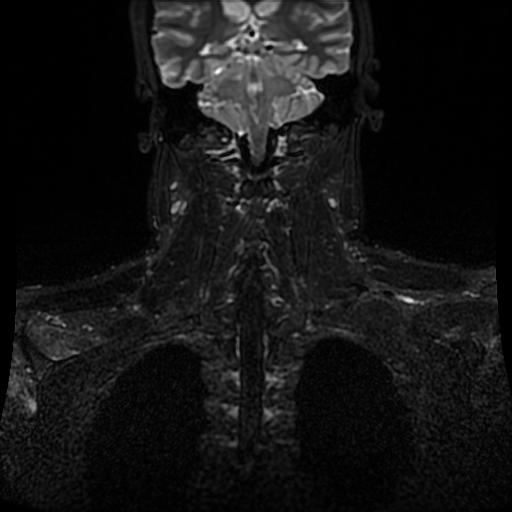 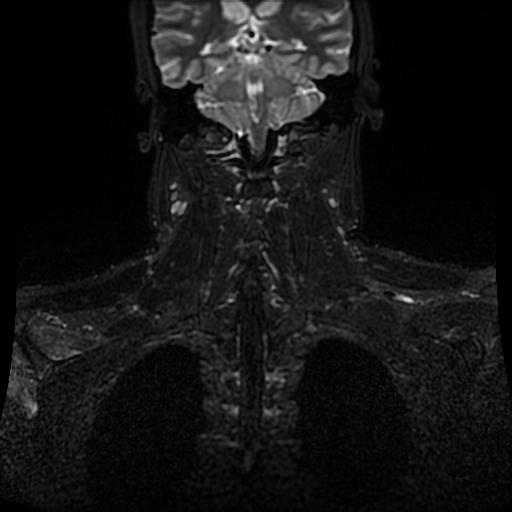 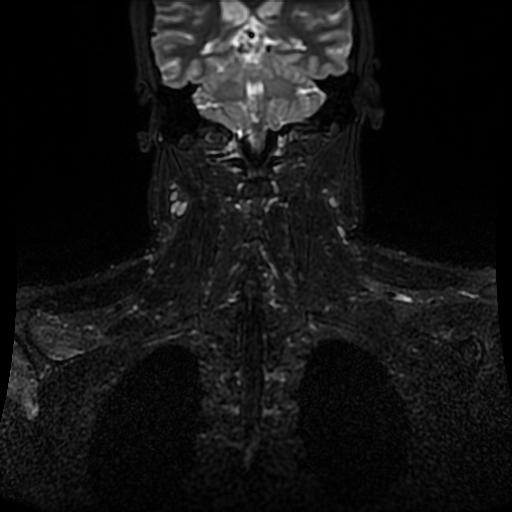 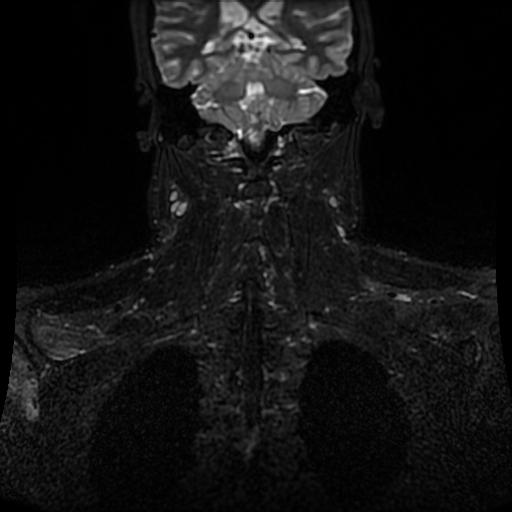 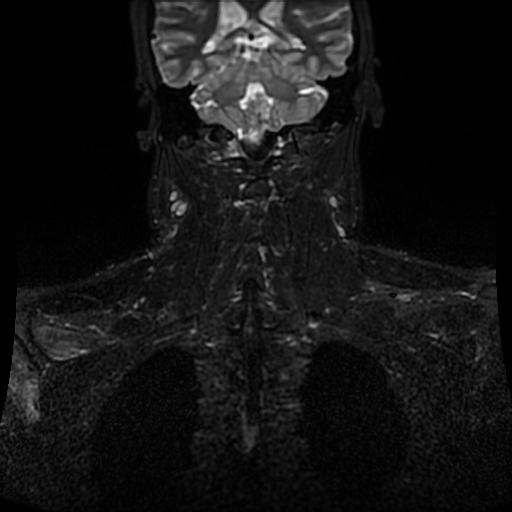 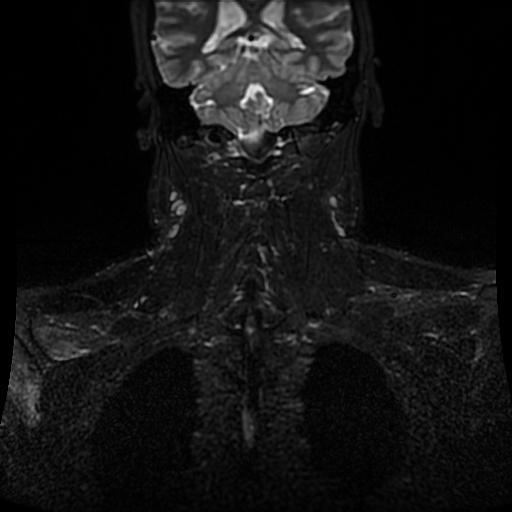 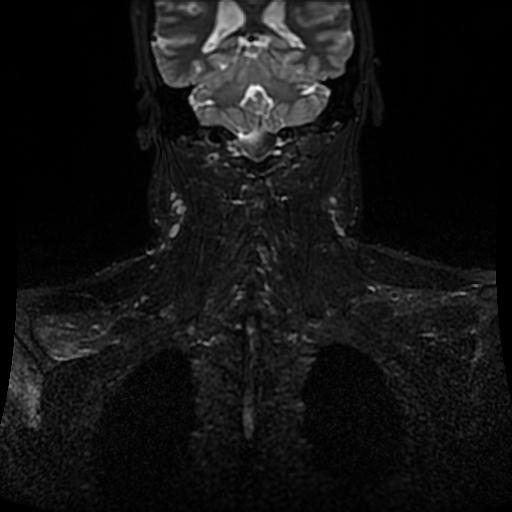 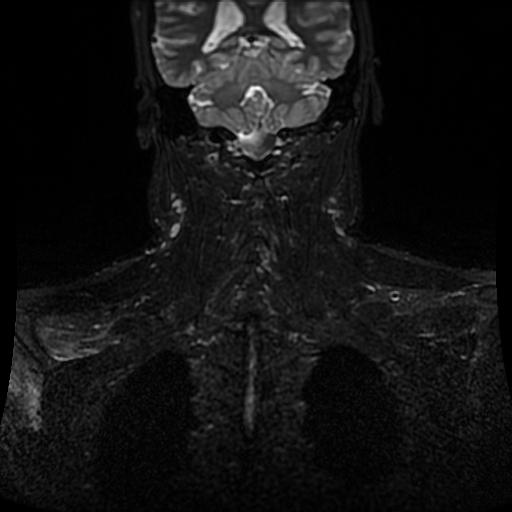 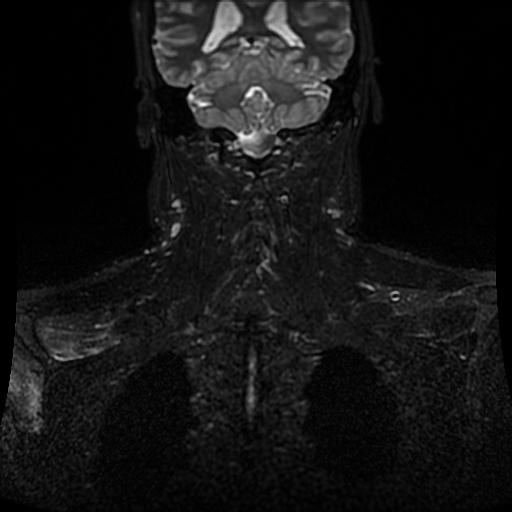 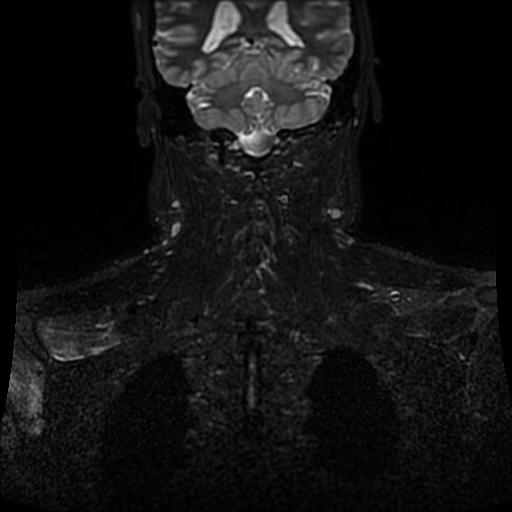 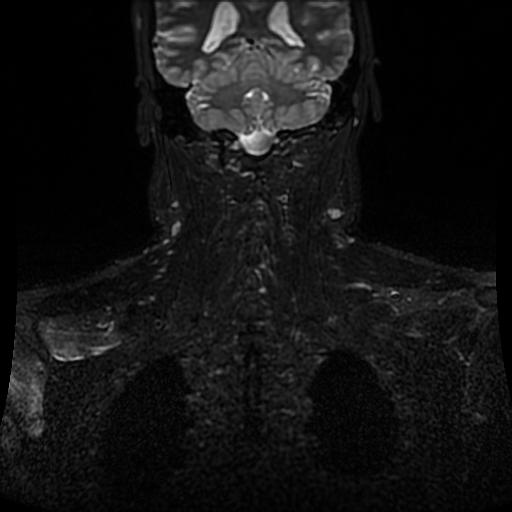 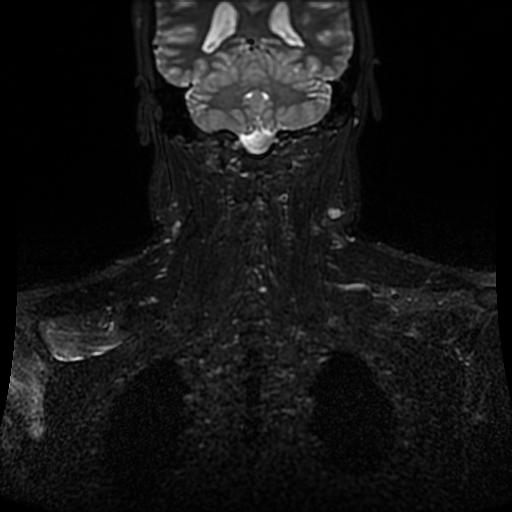 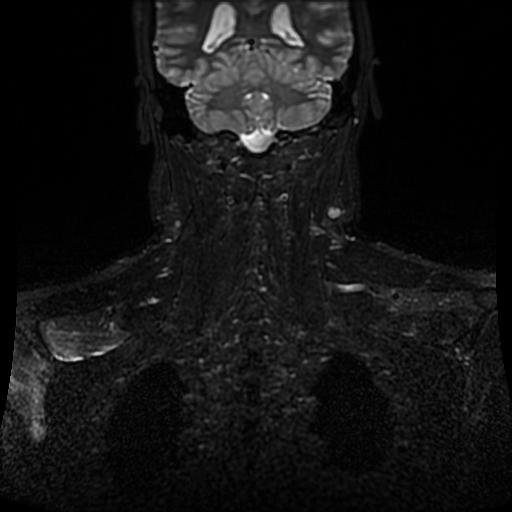 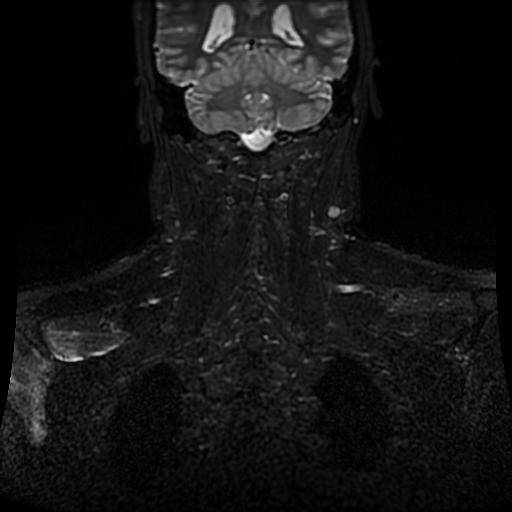 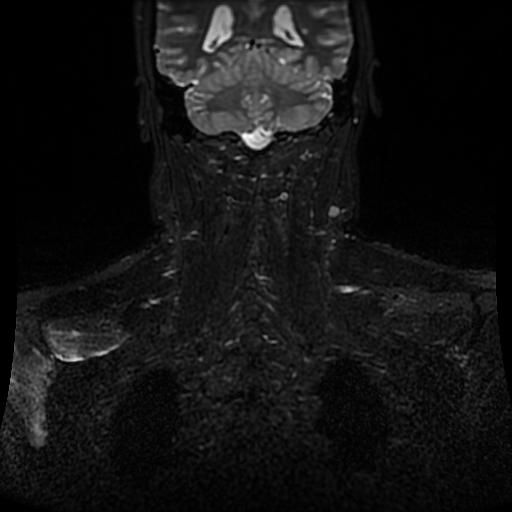 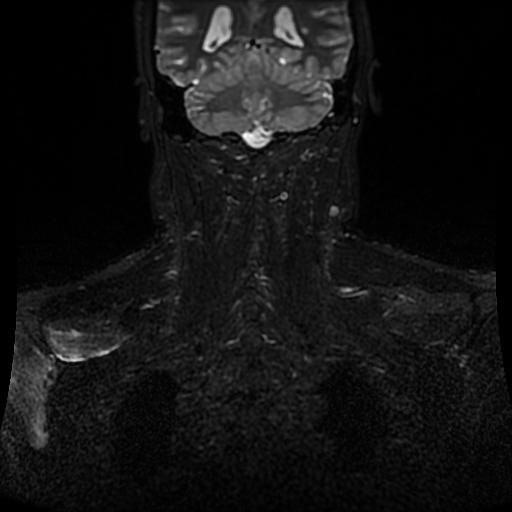 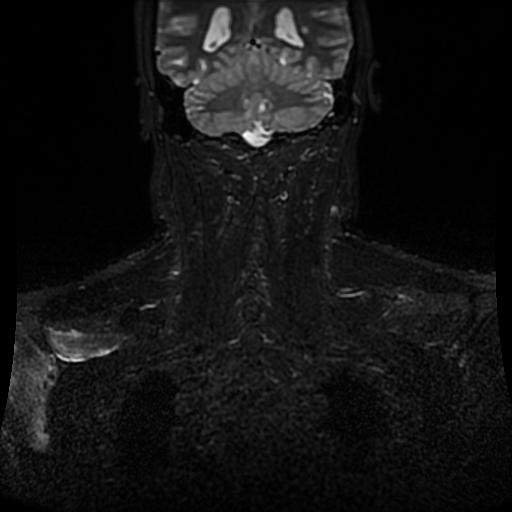 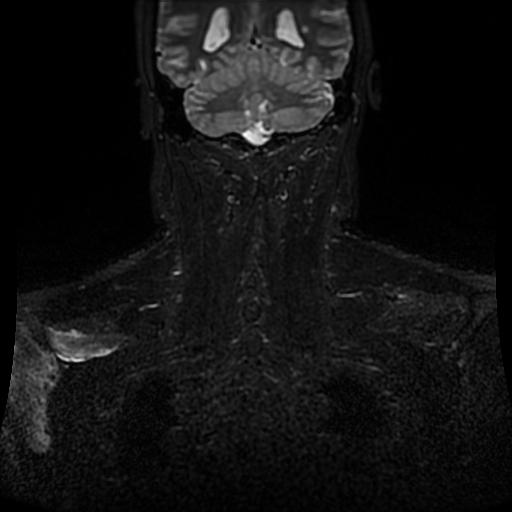 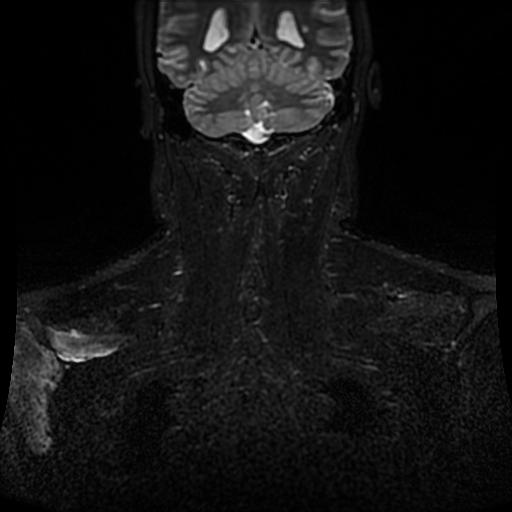 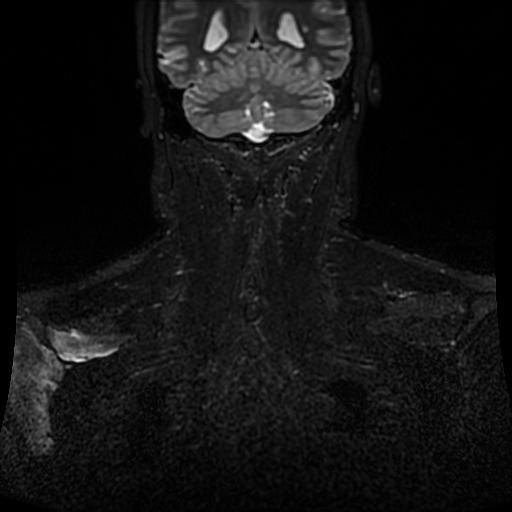 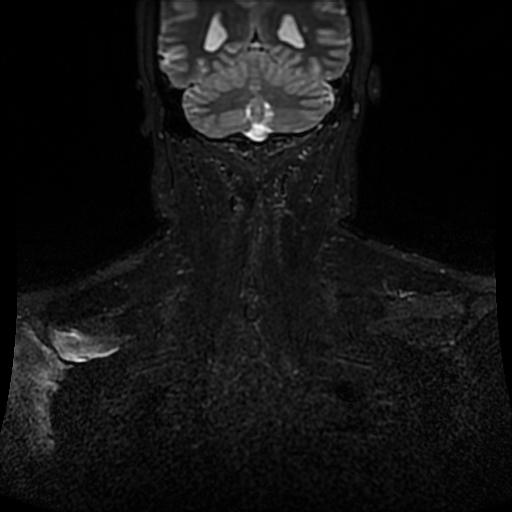 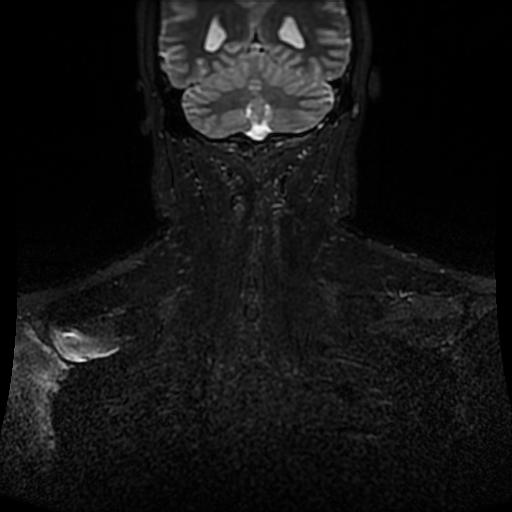 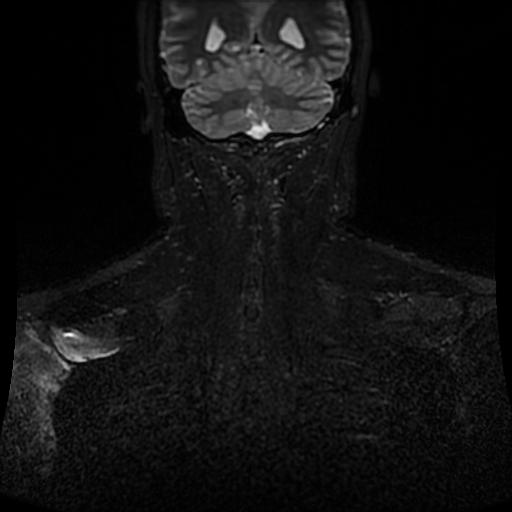 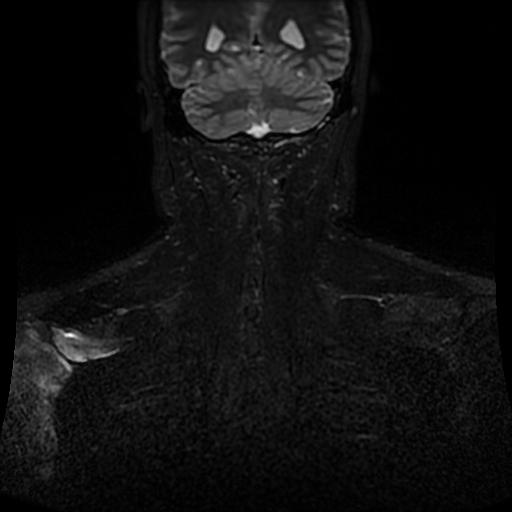 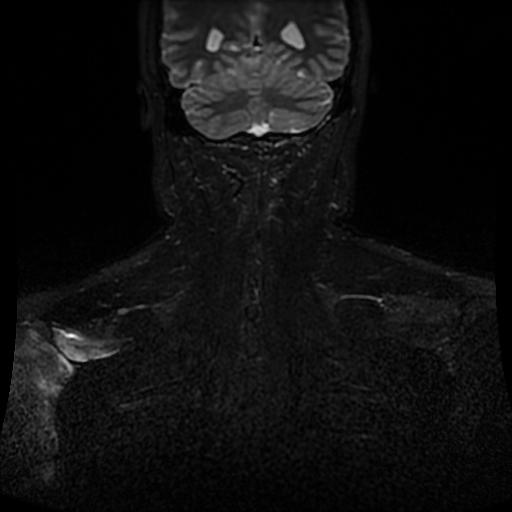 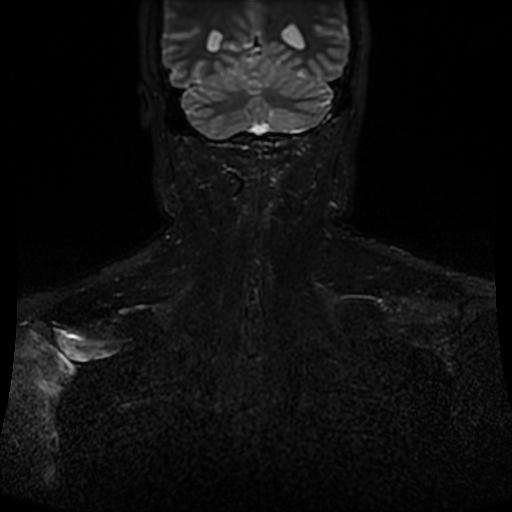 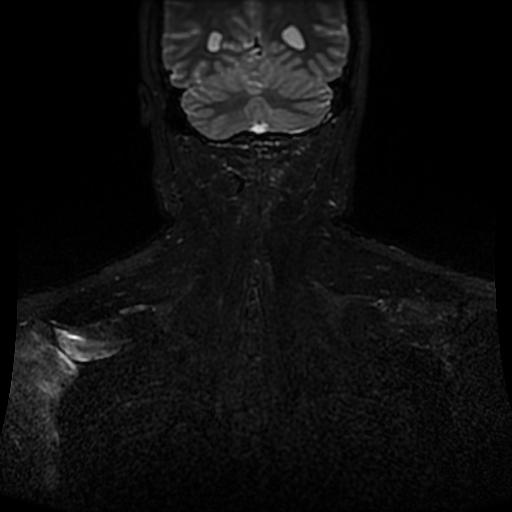 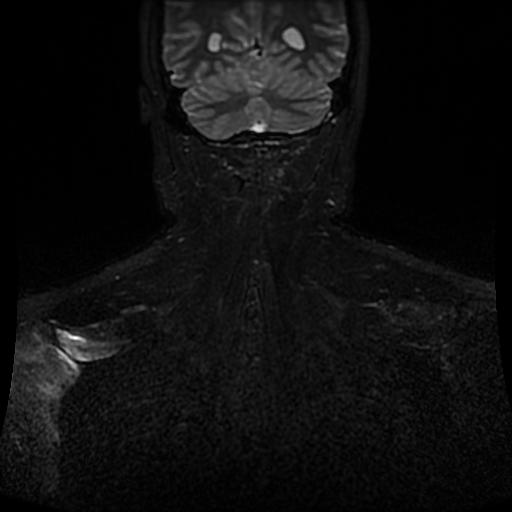 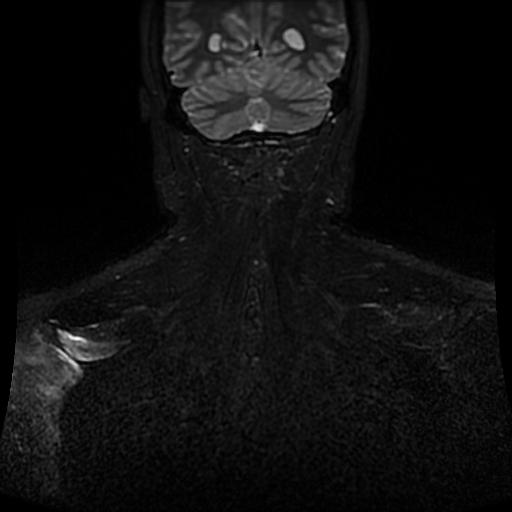 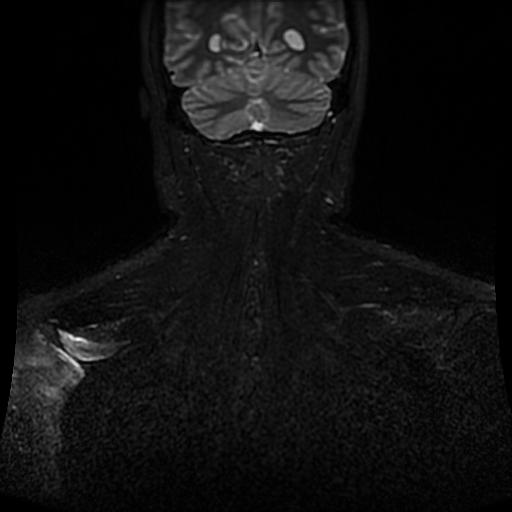 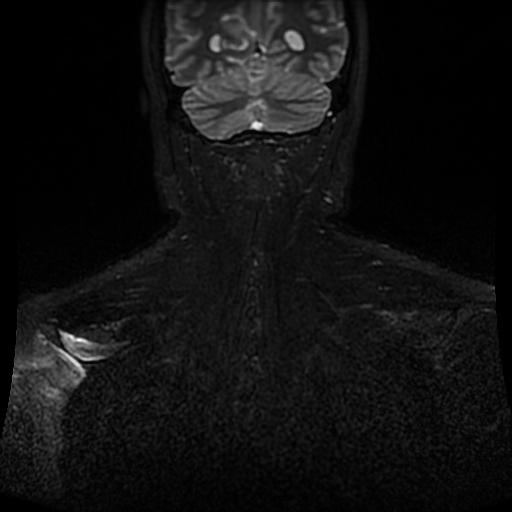 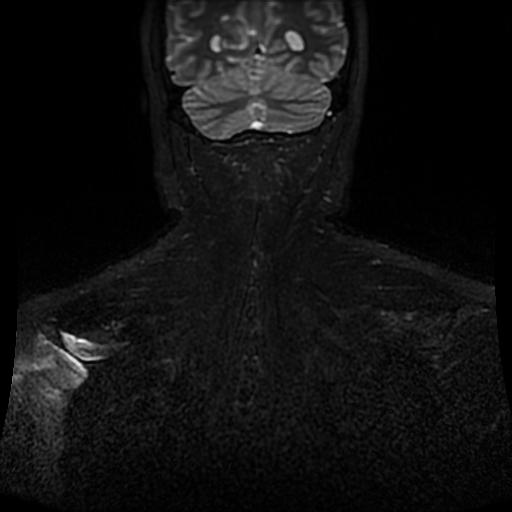 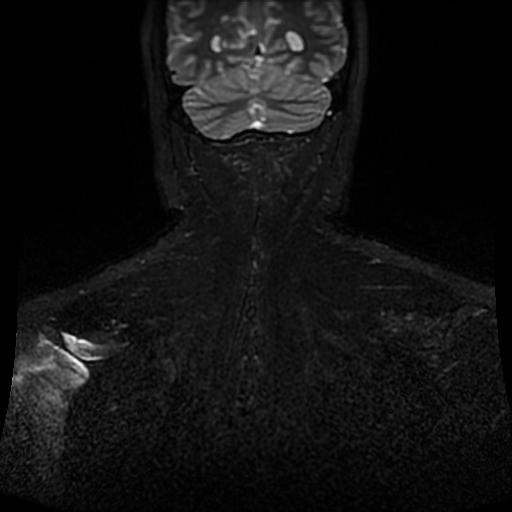 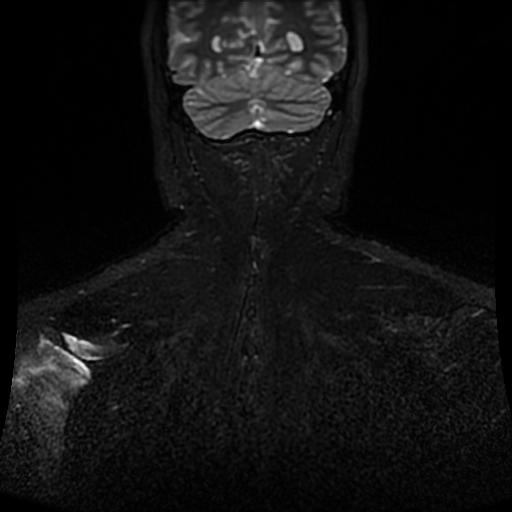 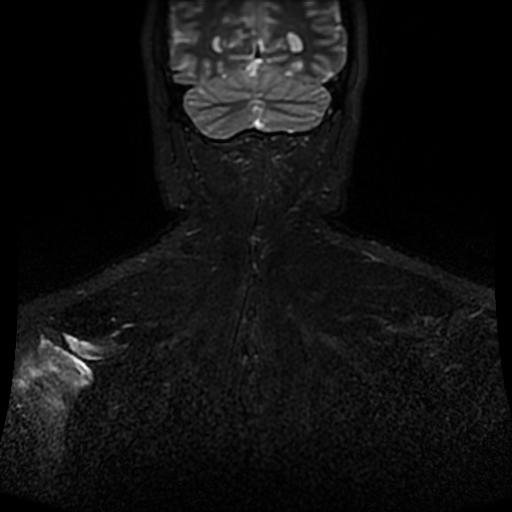 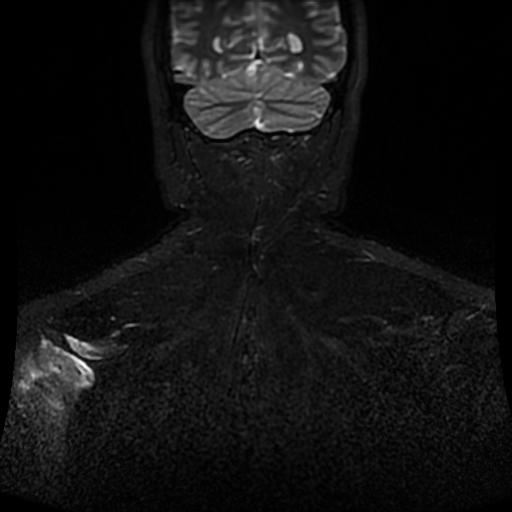 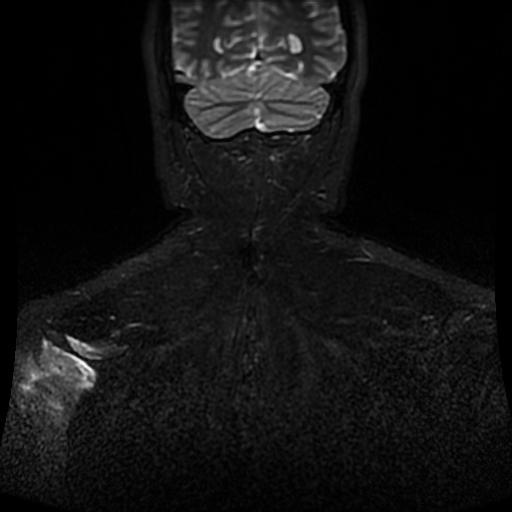 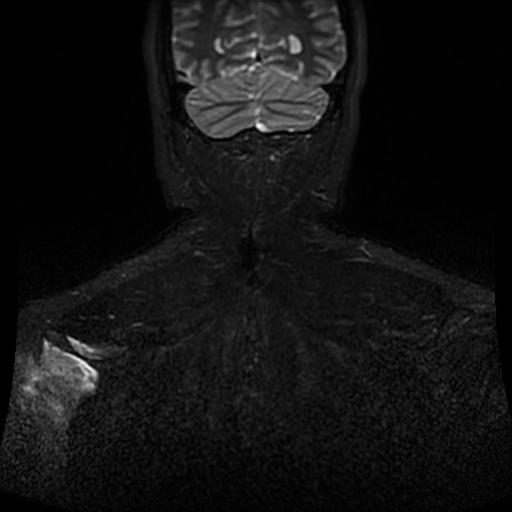 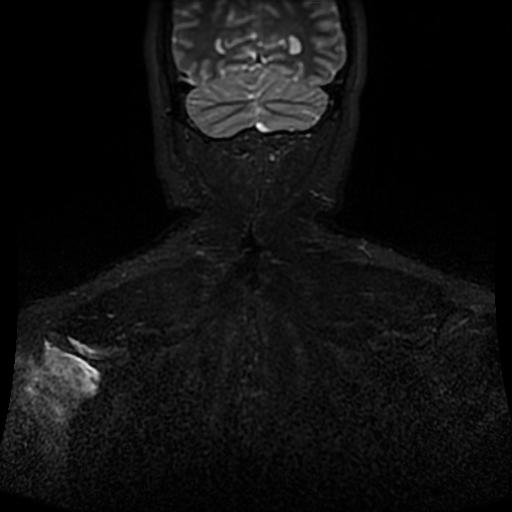 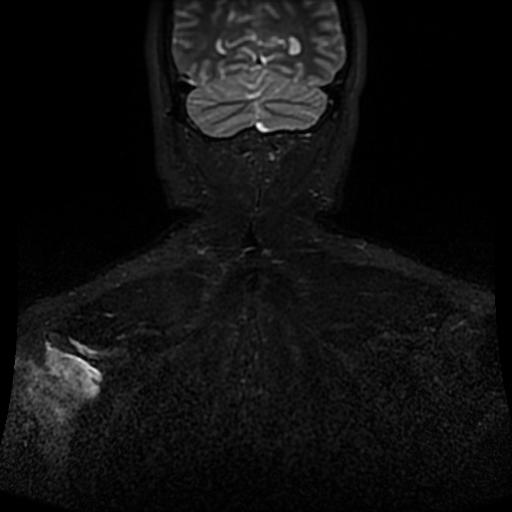 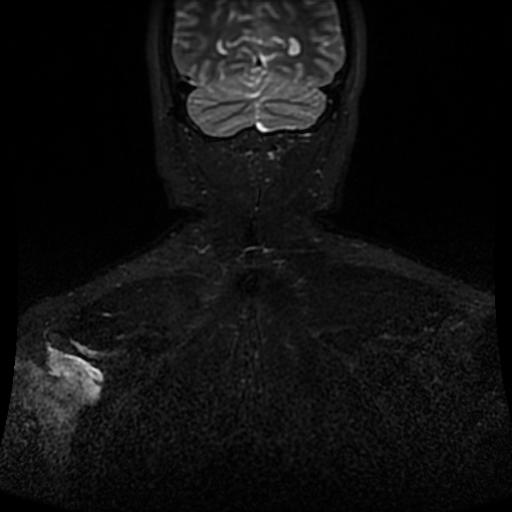 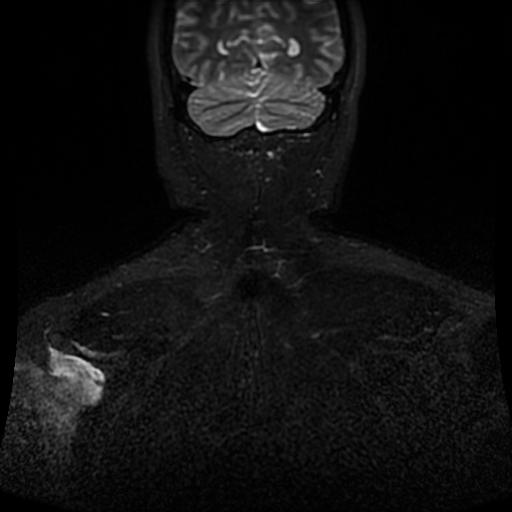 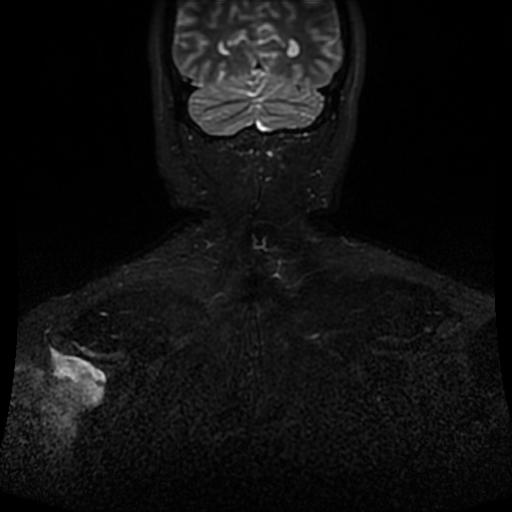 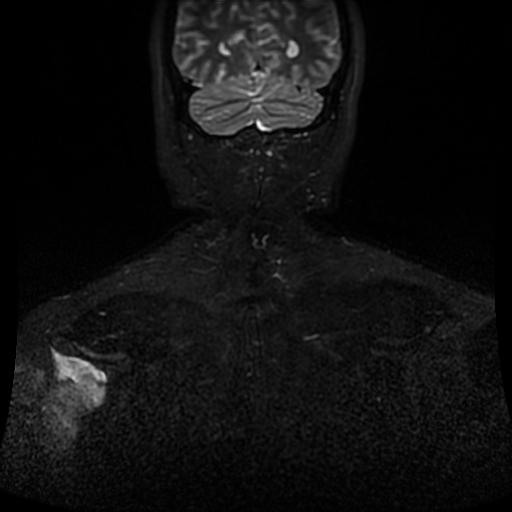 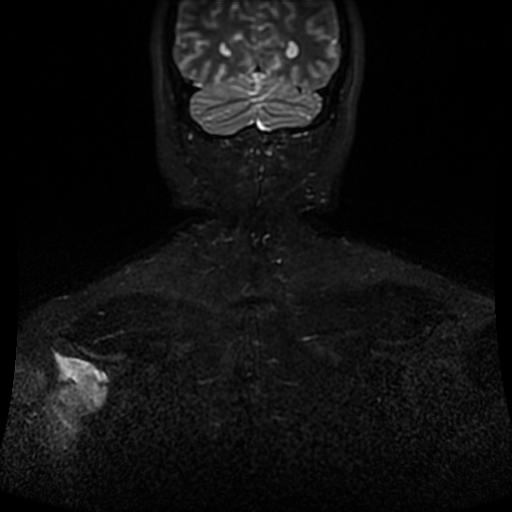 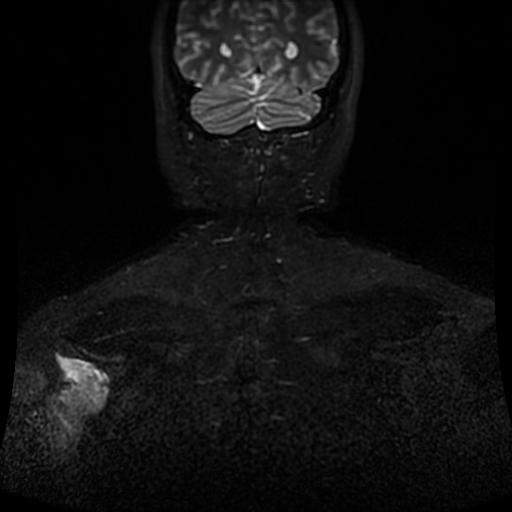 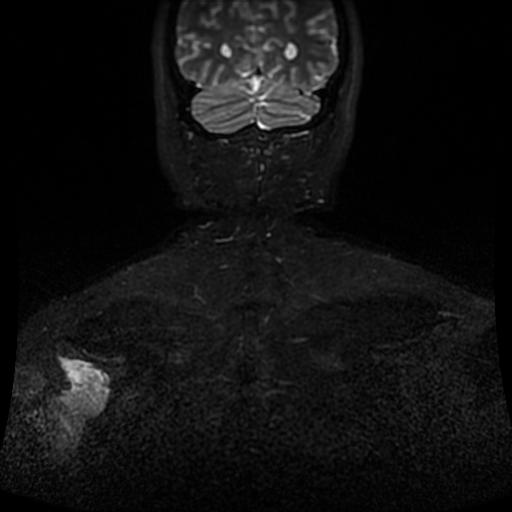 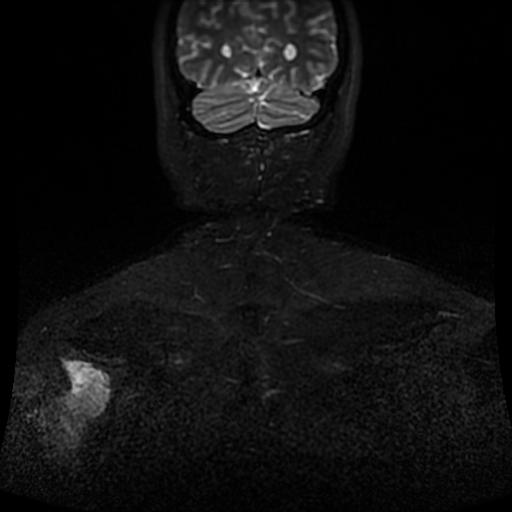 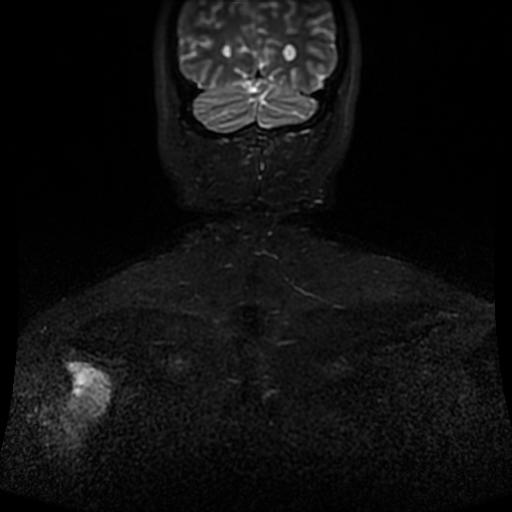 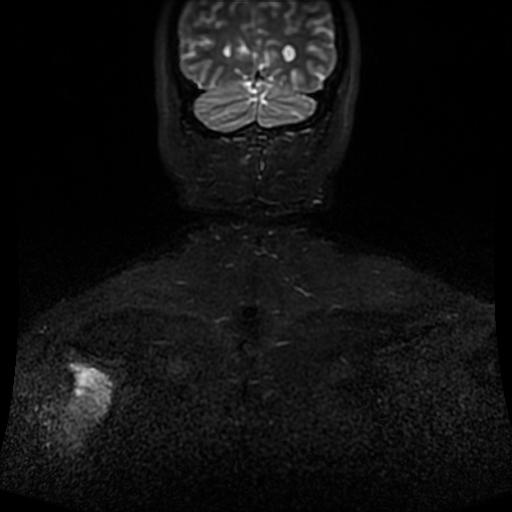 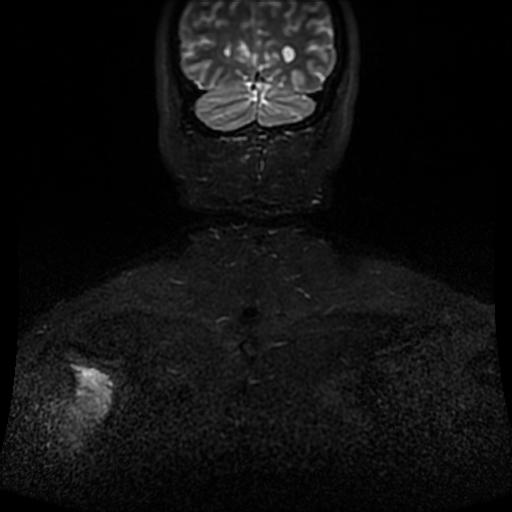 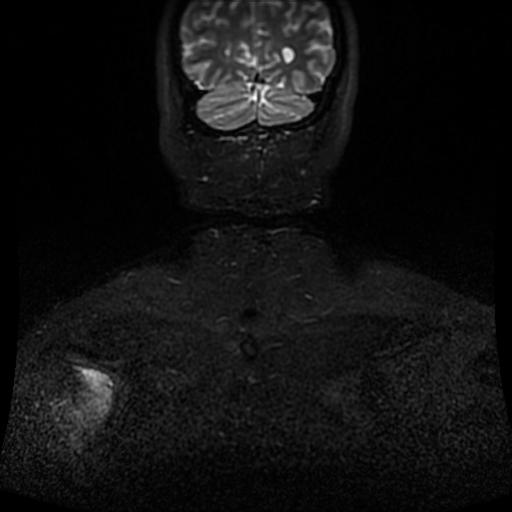 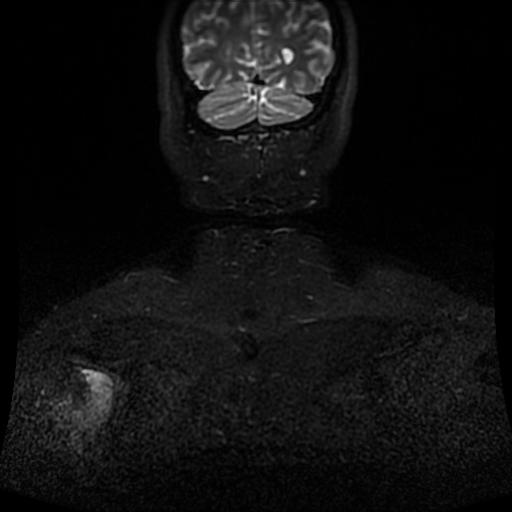 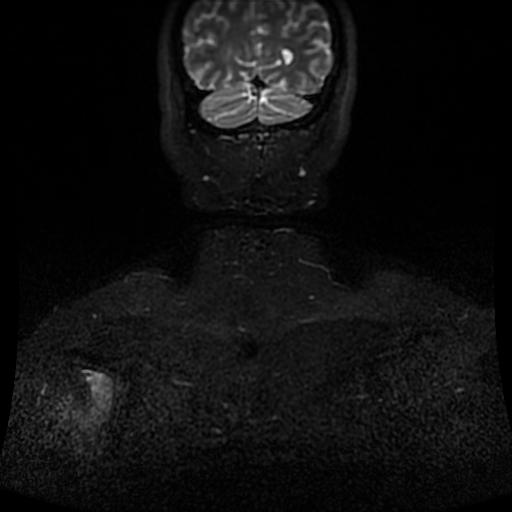 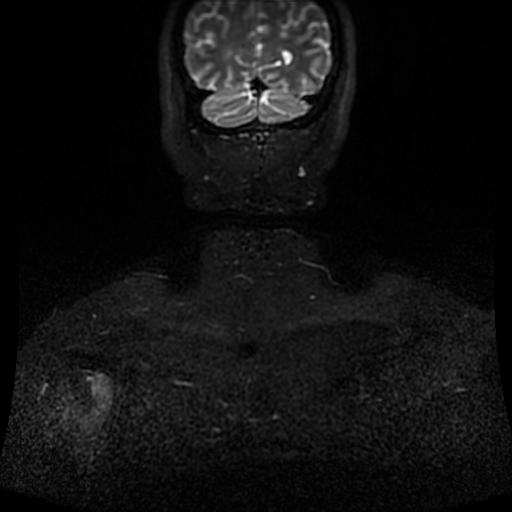 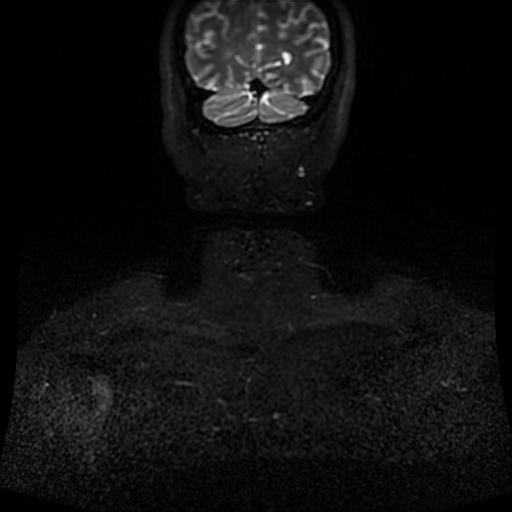 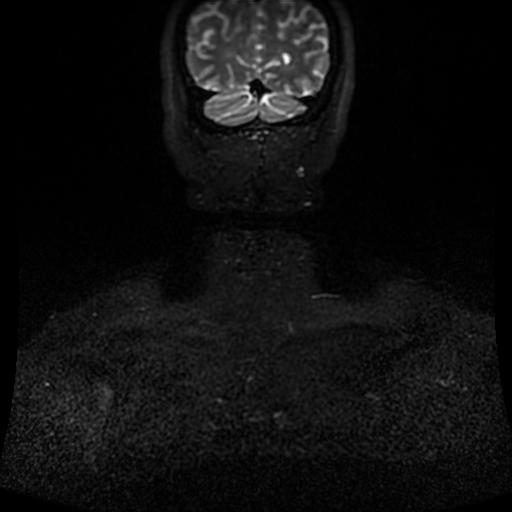 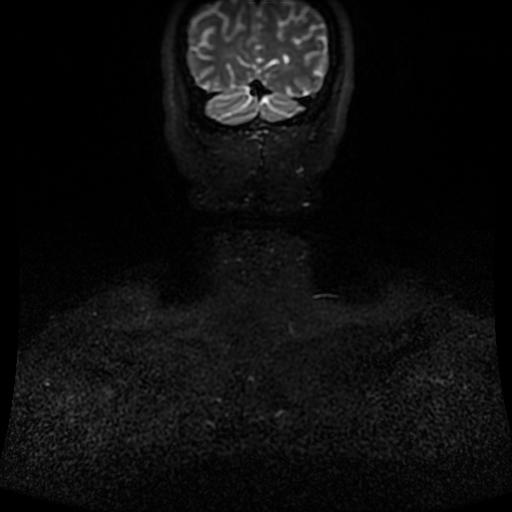 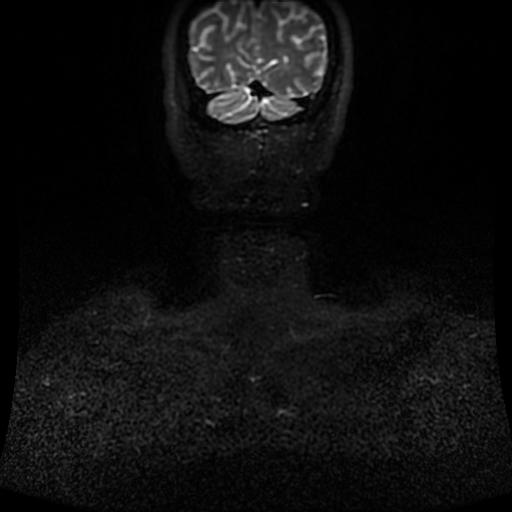 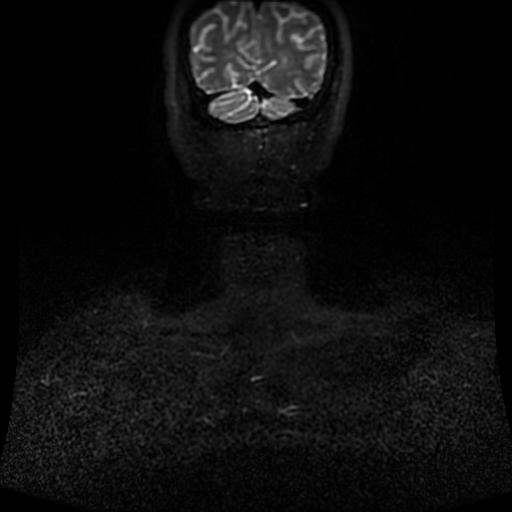 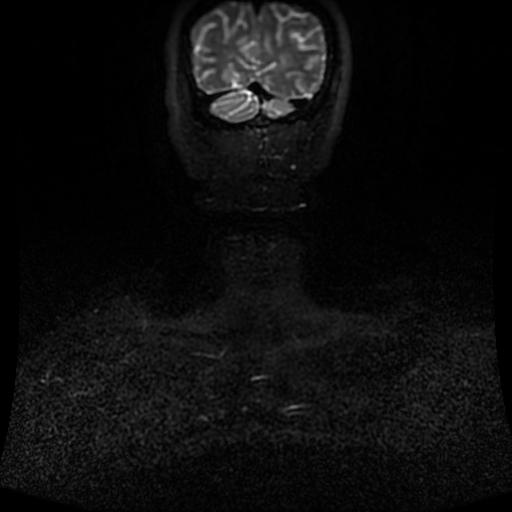 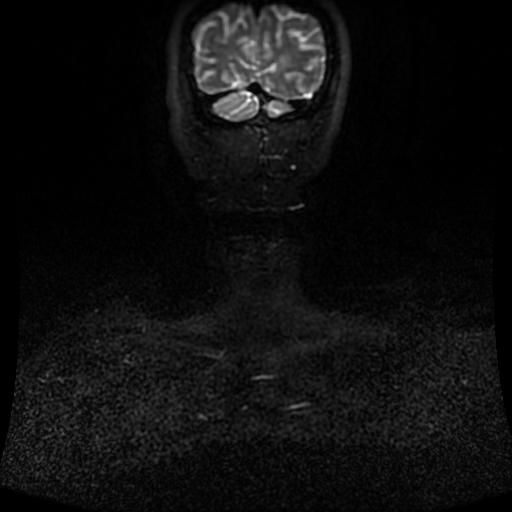 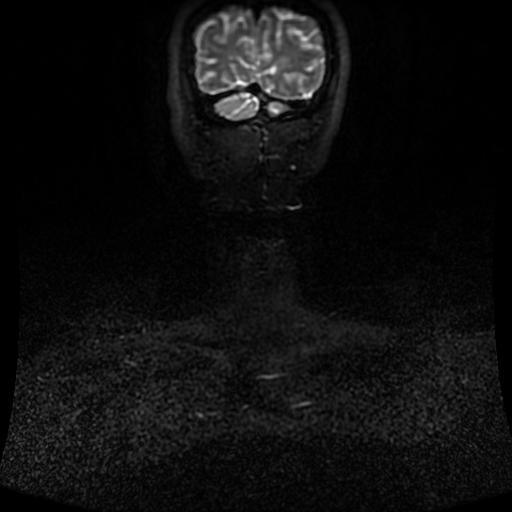 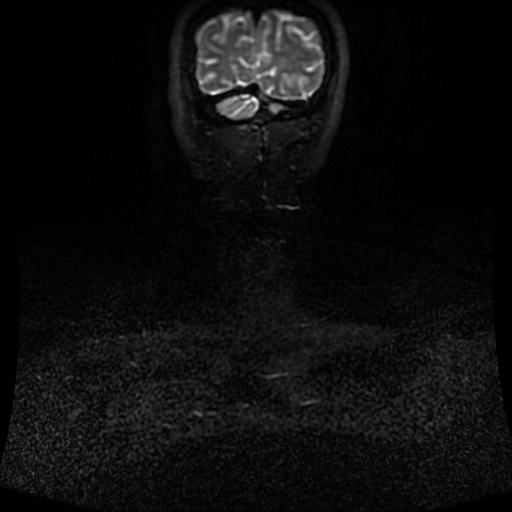 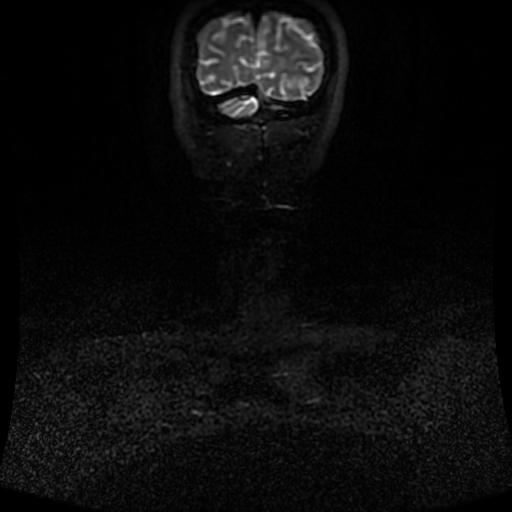